DEEL  VIII:Sanitair warm water
Jouw naam

Datum … maand … 2024
│1
INHOUD INSPECTIEPROTOCOLDEEL I: InleidingDEEL II: Verzamelen van de invoergegevensDEEL III: Gegevens over de eenheid, het project en de eigenaarDEEL IV: Het beschermde volume, de bruikbare vloeroppervlakte, de gebouwschil en begrenzingenDeel V: Eigenschappen gebouwschilDeel VI: RuimteverwarmingDeel VII: KoelingDeel VIII: Sanitair warm waterDeel IX: VentilatieDeel X: Zonne-energieDeel XI: Verlichting
│2
Deel VIII Sanitair warm water
Algemene principes Sanitair Warm Water
Installaties voor SWW
Opwekking
Opslag
Distributie
Afgifte
Stappenplan 
Specifieke bewijsstukken
Sanitair warm water in EPC
Tabblad ‘Sanitair warm water’
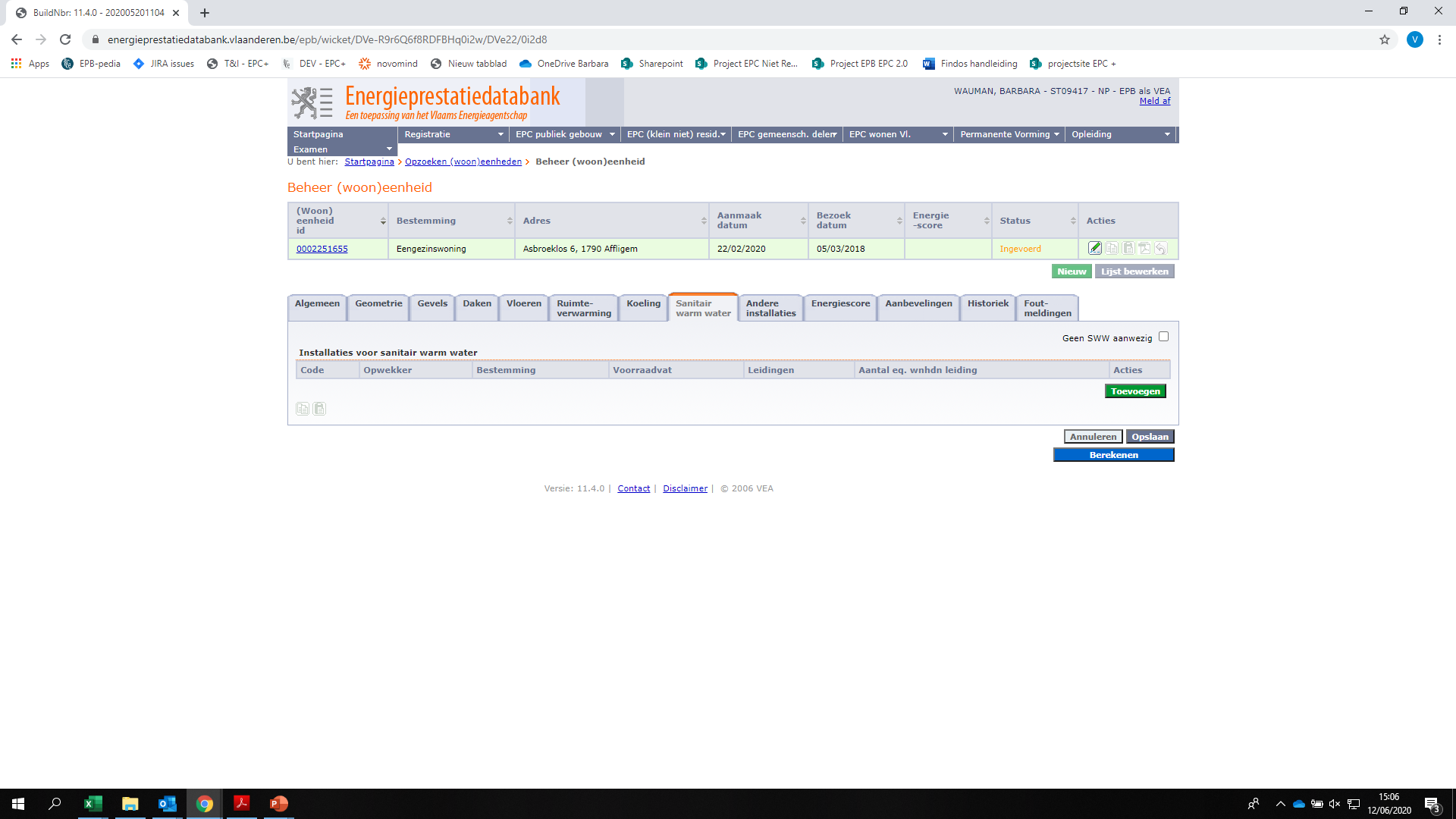 Algemene principes SWW
Installatie die instaat voor 
Opwekking en distributie van warm water
Tijdelijke opslag van warm water
Afgifte warm water via tappunten
	
Installatie voor SWW kan 
Gekoppeld zijn aan of los staan van RV
Individueel of collectief zijn
│5
Algemene principes SWW
Gekoppeld aan of los van centrale verwarming?
Gekoppeld aan installatie voor ruimteverwarming
opwekking van ruimteverwarming en sanitair warm water gebeurt door hetzelfde toestel
type opwekkers
herkennen en eigenschappen (zie deel VI Ruimteverwarming) 
Los van CV
installatie staat enkel in voor opwekking sanitair warm water
│6
Toestel los van CV
Hoe herkennen?
Controleren ter plaatse a.d.h.v. leidingen
Geen aansluitingen voor ruimteverwarming (RV) voorzien
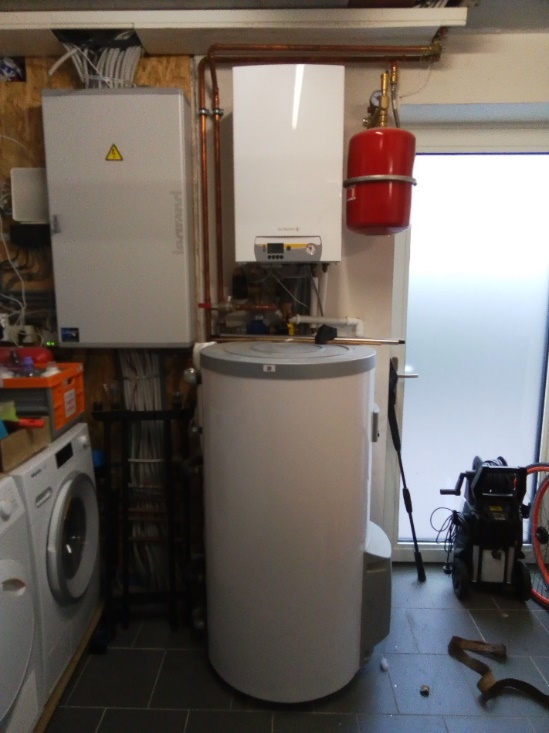 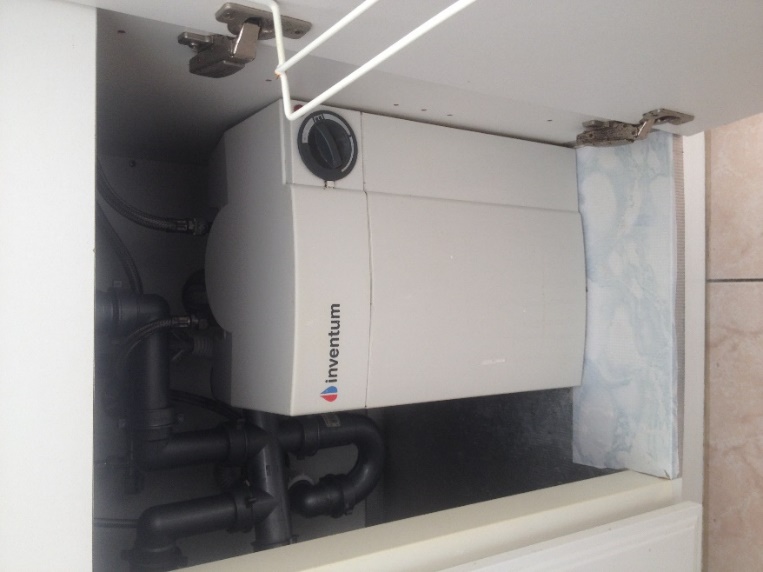 Installatie met voorraadvat (nabij CV-ketel) dat zowel afgifte-elementen voor RV als sanitaire toestellen voedt -> Gekoppeld aan RV
Keukenboiler in kast onder aanrecht
 -> Los van CV
│7
[Speaker Notes: Rechts is de toevoerleiding zichtbaar 
Brander ook zichtbaar]
Algemene principes SWW
Individuele of collectieve installatie?
Individuele installatie voor SWW bedient één (equivalente) eenheid 
Collectieve installatie voor SWW bedient meerdere (equivalente) eenheden
│8
[Speaker Notes: Een installatie voor SWW die enkel instaat voor de gemeenschappelijke ruimten wordt NIET beschouwd als een collectieve installatie voor SWW.]
Collectieve installatie
Collectieve installatie met individuele warmtewisselaar in eenheid
Hoe herkennen?
geen opwekker maar afleverset SWW aanwezig in elke eenheid
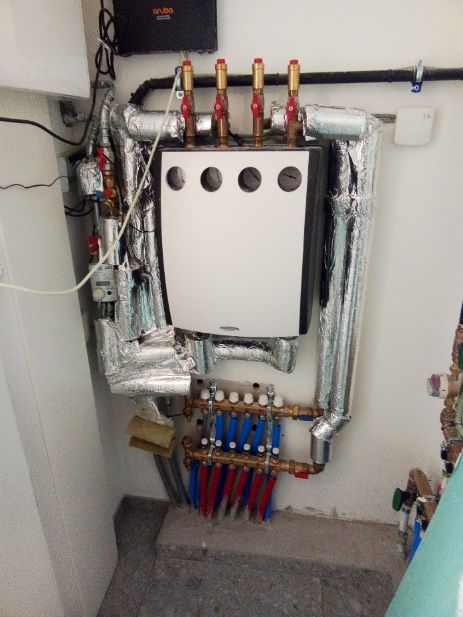 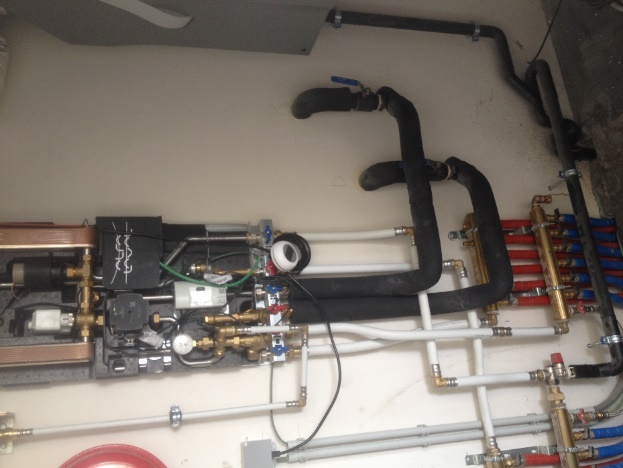 │9
Deel VIII Sanitair warm water
Algemene principes Sanitair Warm Water
Installaties voor SWW
Opwekking
Opslag
Distributie
Afgifte
Stappenplan 
Specifieke bewijsstukken
Sanitair warm water in EPC
Opwekking SWW in detail bekeken (VIII.5)
Type opwekkingstoestellen in detail bekeken
Elektrische weerstandsverwarming
Ketel
doorstroom of met voorraadvat
Warmtepompboiler
gas of elektriciteit
│11
> Elektrische weerstandsverwarming (VIII.5.2.1)
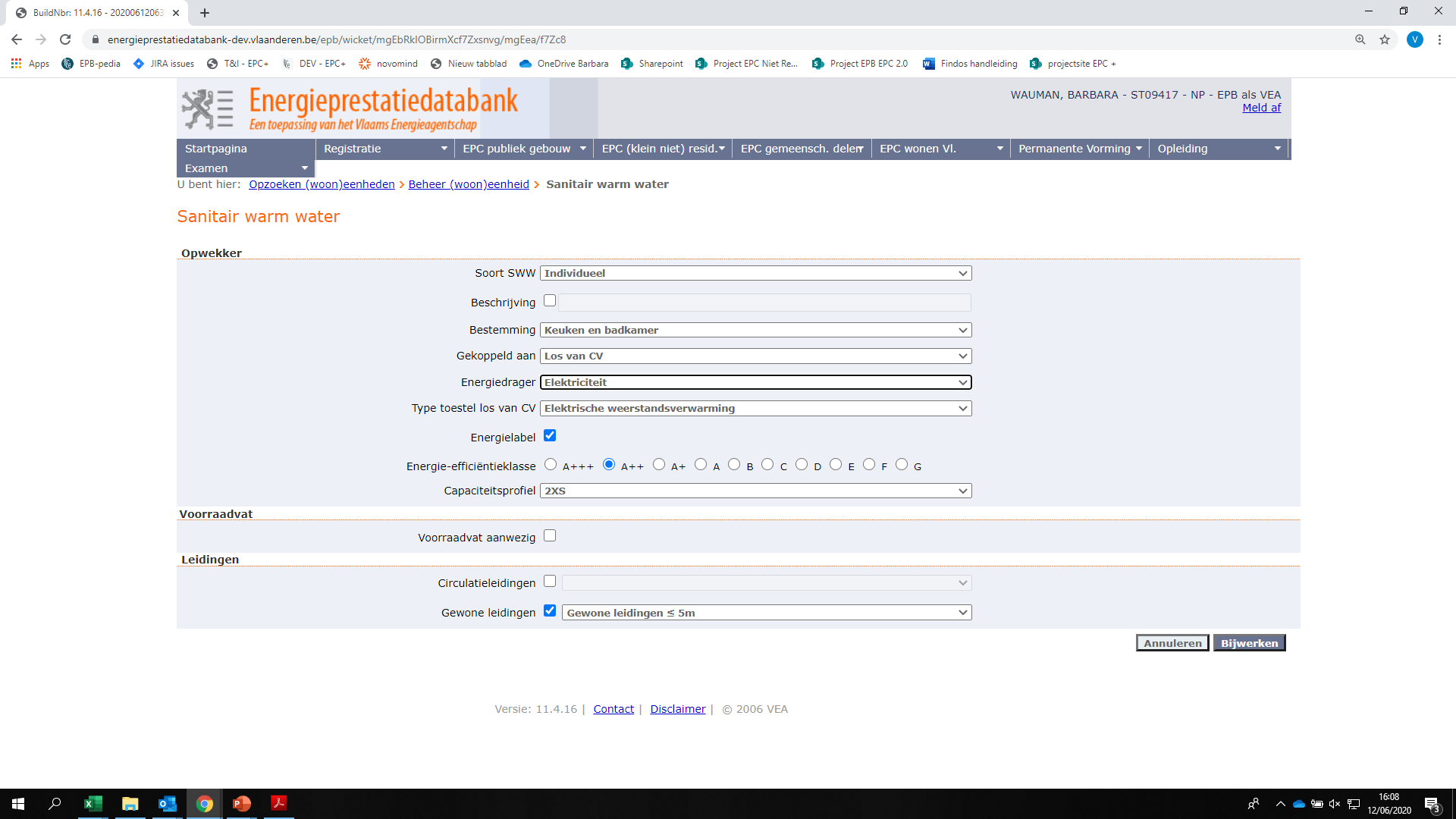 │12
[Speaker Notes: Elektrische warmtesiwwelaar in voorraadvat
Eigen elektrische voeding
IS GEEN WARMTEPOMP Boiler !! – elektrische weerstand is via een weerstand, Wpboiler is via een warmtepomp intern met wisselaar in het toestel (zie ietst verder)]
> Elektrische weerstandsverwarming (VIII.5.2.1)
Werkingsprincipe
Warmteopwekking via elektrische weerstand
Hoe herkennen?
Elektrische warmtewisselaar in voorraadvat
Eigen elektrische voeding
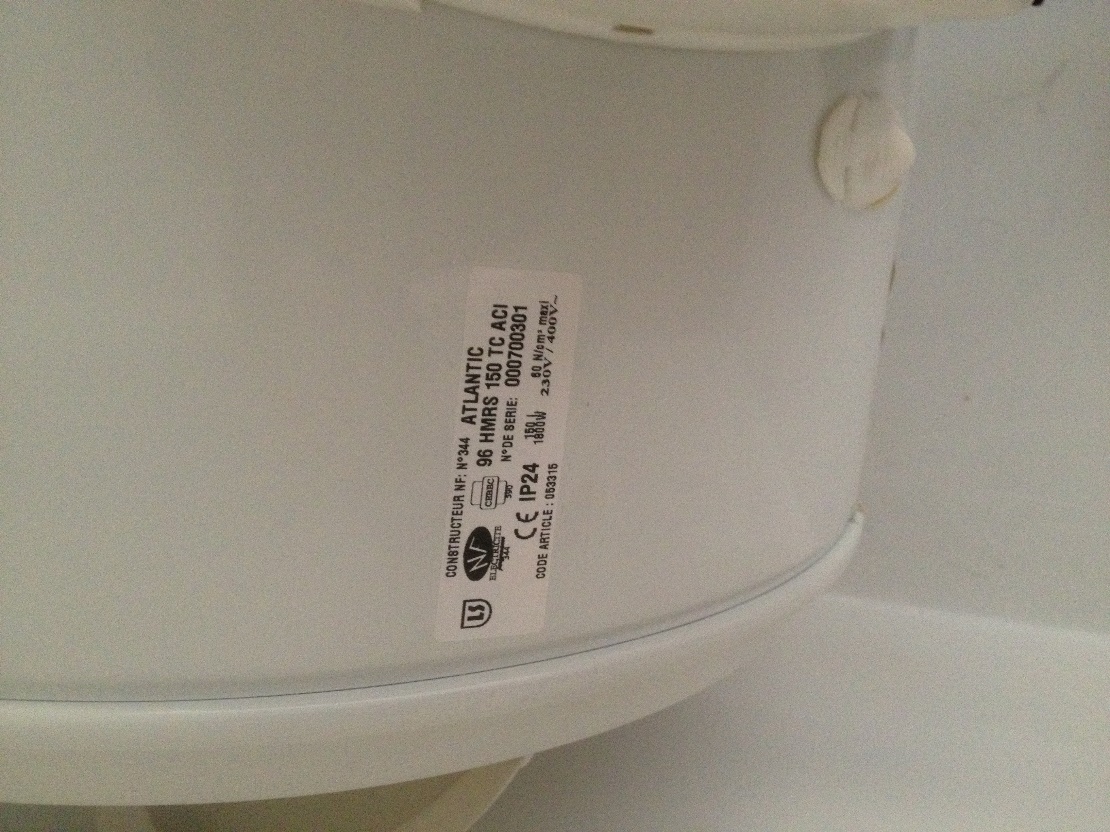 Keukenboiler
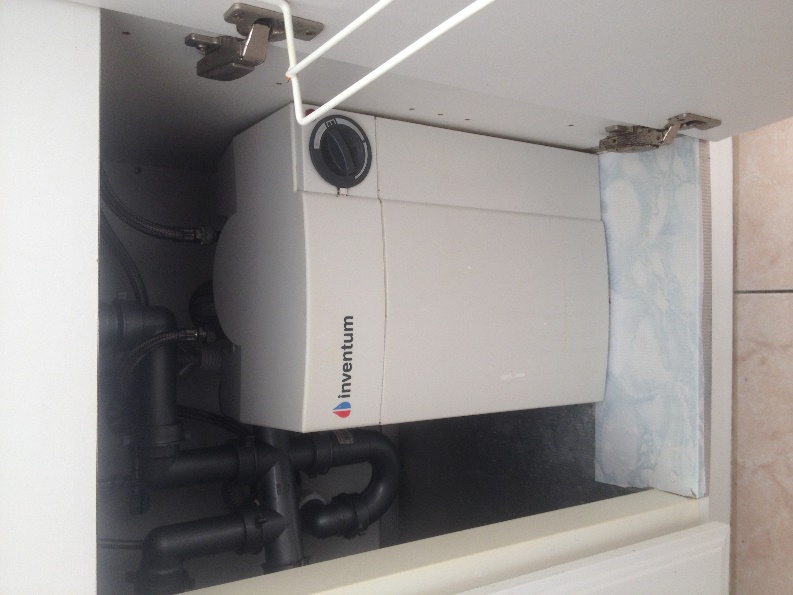 Kenplaat toont aan dat vat elektrisch gevoed is. 
Tip: toont ook het volume van het vat
│13
[Speaker Notes: Elektrische warmtesiwwelaar in voorraadvat
Eigen elektrische voeding
IS GEEN WARMTEPOMP Boiler !! – elektrische weerstand is via een weerstand, Wpboiler is via een warmtepomp intern met wisselaar in het toestel (zie ietst verder)]
Elektrische weerstandsverwarming
Hoe herkennen?
Elektrische warmtewisselaar in voorraadvat
Eigen elektrische voeding
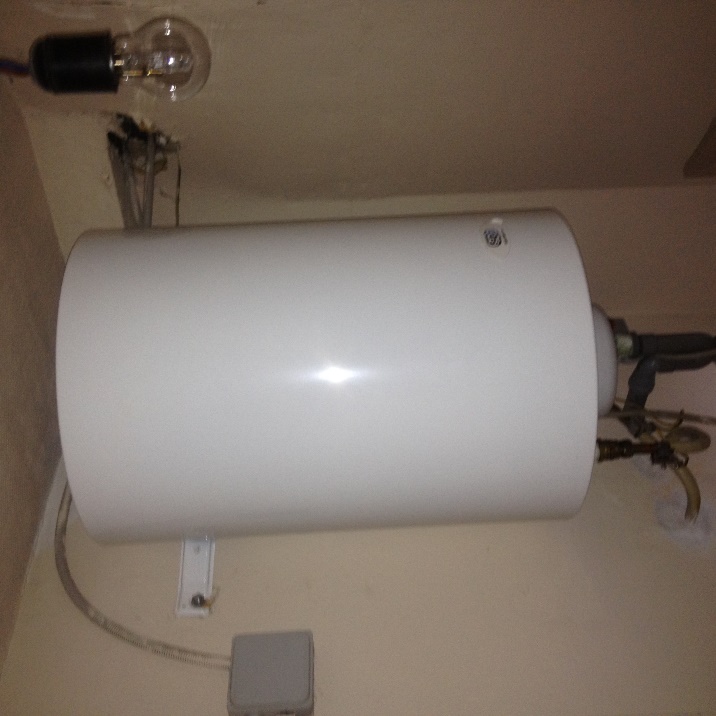 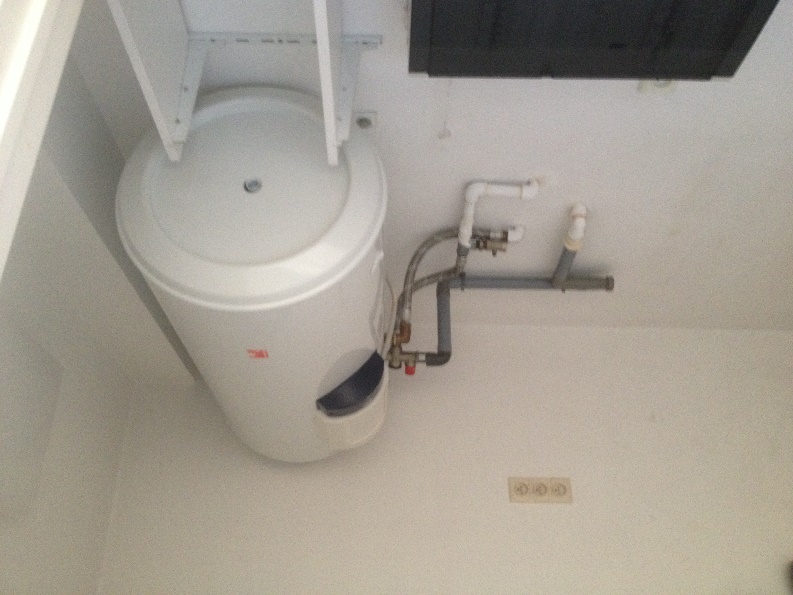 │14
[Speaker Notes: Elektrische warmtesiwwelaar in voorraadvat
Eigen elektrische voeding
IS GEEN WARMTEPOMP Boiler !! – elektrische weerstand is via een weerstand, Wpboiler is via een warmtepomp intern met wisselaar in het toestel (zie ietst verder)]
Opwekking SWW in detail bekeken (VIII.5)
Type opwekkingstoestellen in detail bekeken
Elektrische weerstandsverwarming
Ketel
= verbrandingstoestel
doorstroom of met voorraadvat
Warmtepompboiler
gas of elektriciteit
│15
Ketels (VIII.5.2.2)
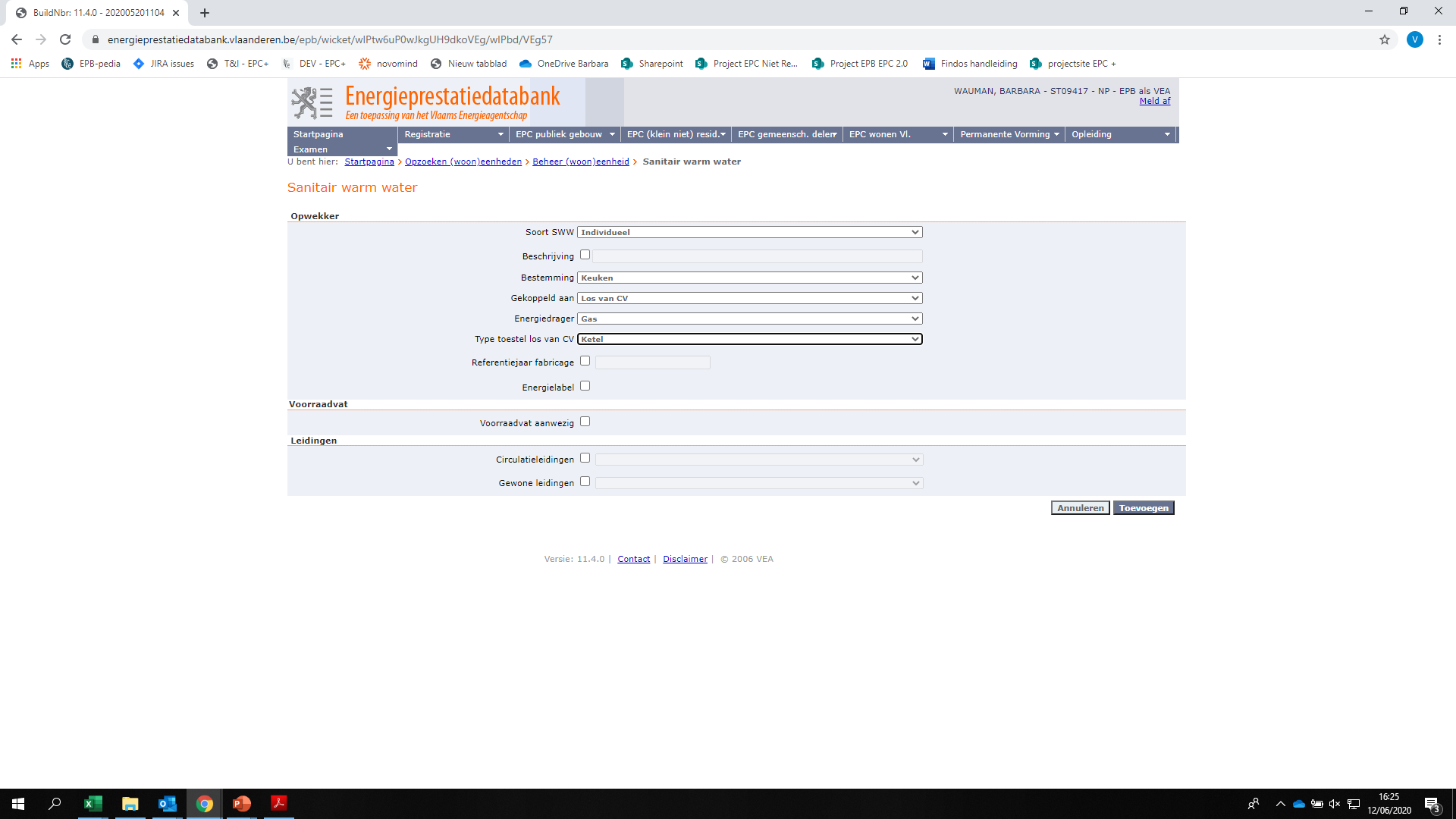 │16
[Speaker Notes: Links = gasgestookte ketel (gasleiding achteraan zichtbaar)
Rechts = ketel waarbij de gasleiding toevoer binnenkomt]
Ketels (VIII.5.2.2)
Werkingsprincipe
Warmteopwekking via verbranding
Doorstroom of met voorraadvat
voorraadvat apart of geïntegreerd in ketel
Goed om weten:
Ketels op stookolie enkel voor aanmaak van SWW (= los van CV)
worden zelden gebruikt 
zijn meestal vloermodellen
uitzicht is vergelijkbaar met een stookolieketel voor RV maar zonder aansluitingen
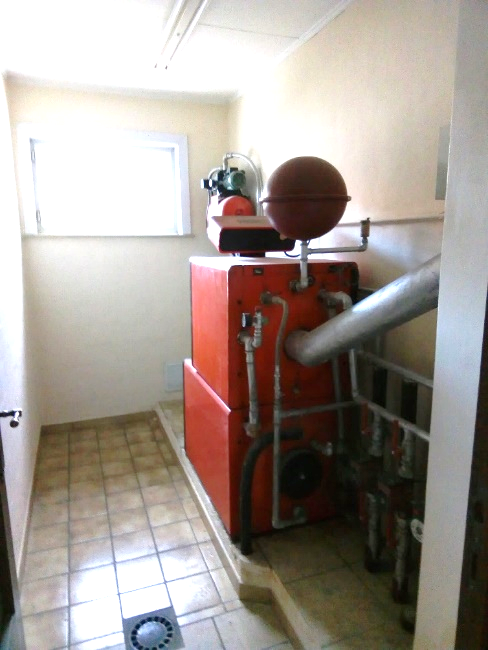 Ketel op ‘mazout’ met achteraan aansluitingen voor SWW én RV
│17
[Speaker Notes: Links = gasgestookte ketel (gasleiding achteraan zichtbaar)
Rechts = ketel waarbij de gasleiding toevoer binnenkomt]
Ketels (VIII.5.2.2)
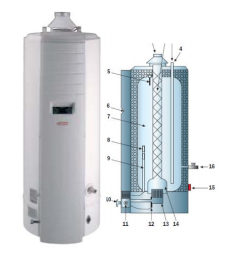 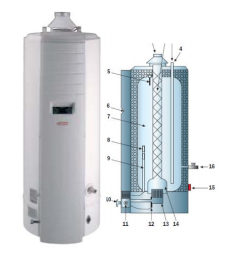 Hoe herkennen?
Rookgasafvoer
Direct verbonden aan 
      voorraadvat
Geïntegreerde brander
Soms trekonderbreker
Bovenaan
Ketel op gas – hier voorraadvat en ketel 1 geheel
│18
[Speaker Notes: Links = gasgestookte ketel (gasleiding achteraan zichtbaar)
Rechts = ketel waarbij de gasleiding toevoer binnenkomt]
Analyse van een individuele installatie
Los of gekoppeld?
Aansluitingen voor RV en SWW 
    => Gekoppeld aan RV

Energiedrager?
Geen gele gasbuis 
Geen aansluiting voor stookolie
Wel elektrische voeding
   => Elektriciteit
	
Doorstroom of met opslagvat?
Geen vat aanwezig
  => Doorstroom
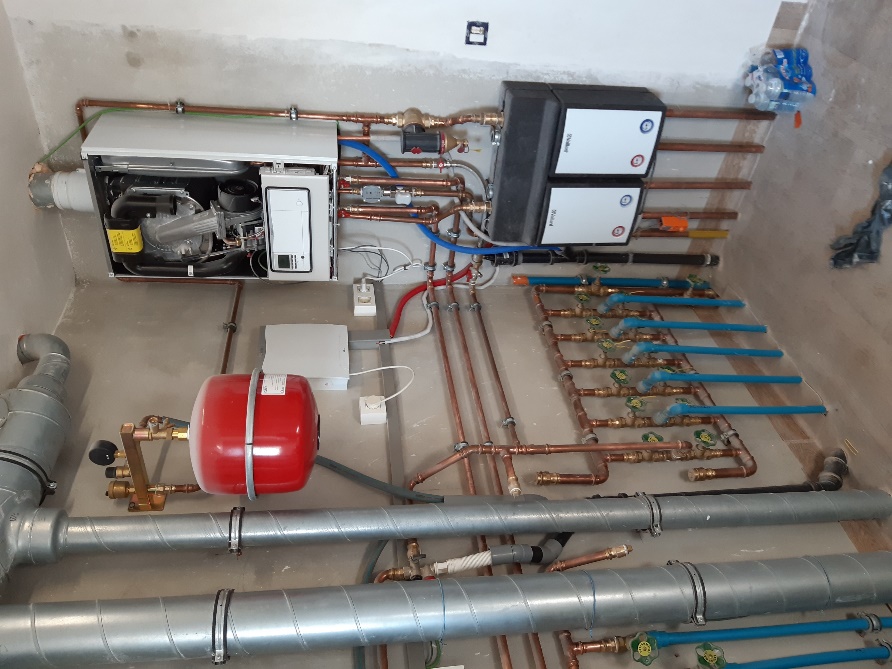 │19
[Speaker Notes: Links = gasgestookte ketel (gasleiding achteraan zichtbaar)
Rechts = ketel waarbij de gasleiding toevoer binnenkomt]
Ketels (VIII.6.1.1)
Type ketel
Doorstroomtoestel of toestel met voorraadvat
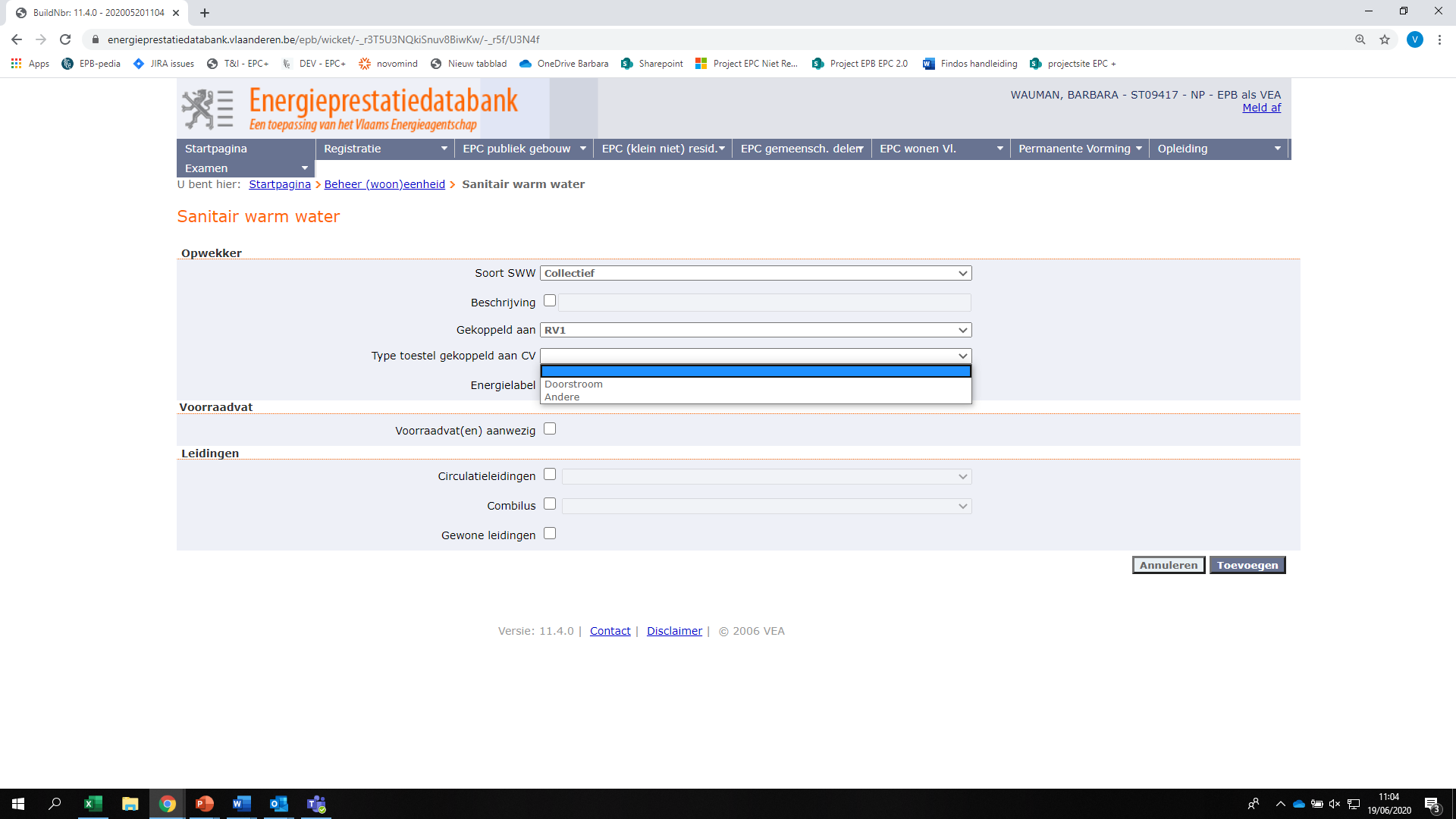 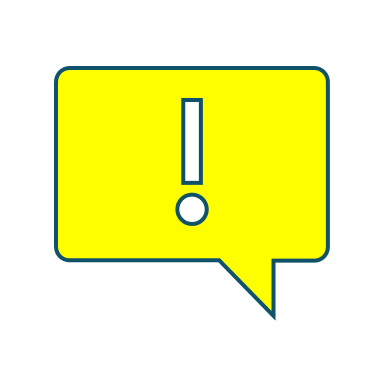 Let op: enkel voor collectieve ketels gekoppeld aan RV dient het type ketel bepaald te worden! Voor individuele ketels of ketels los van CV moet dat niet!
│20
Ketels type doorstroom (VIII.6.1.1)
Doorstroomtoestel
Werkingsprincipe
Warmt water op enkel bij vraag naar SWW
Debiet beperkt
Enkel kleinschalige installaties
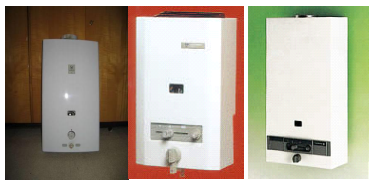 Kleinschalige doorstroomtoestellen op gas
│21
Ketels type doorstroom
Hoe (collectieve) ketel type doorstroom herkennen?
4+1 leiding:
aanvoer koud water
vertrek verwarming
retour verwarming
toevoer voor SWW
brandstoftoevoer
Soms beperkte opslag SWW
goede werking SWW bevorderen
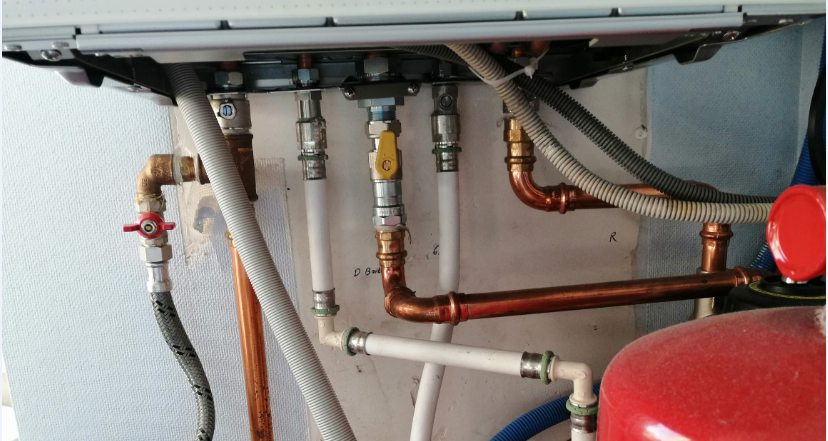 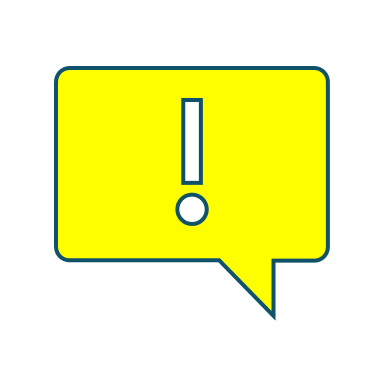 Omdat opslag zeer beperkt is, vat niet invoeren!
│22
Ketels type doorstroom
Hoe (collectieve) ketel type doorstroom herkennen?
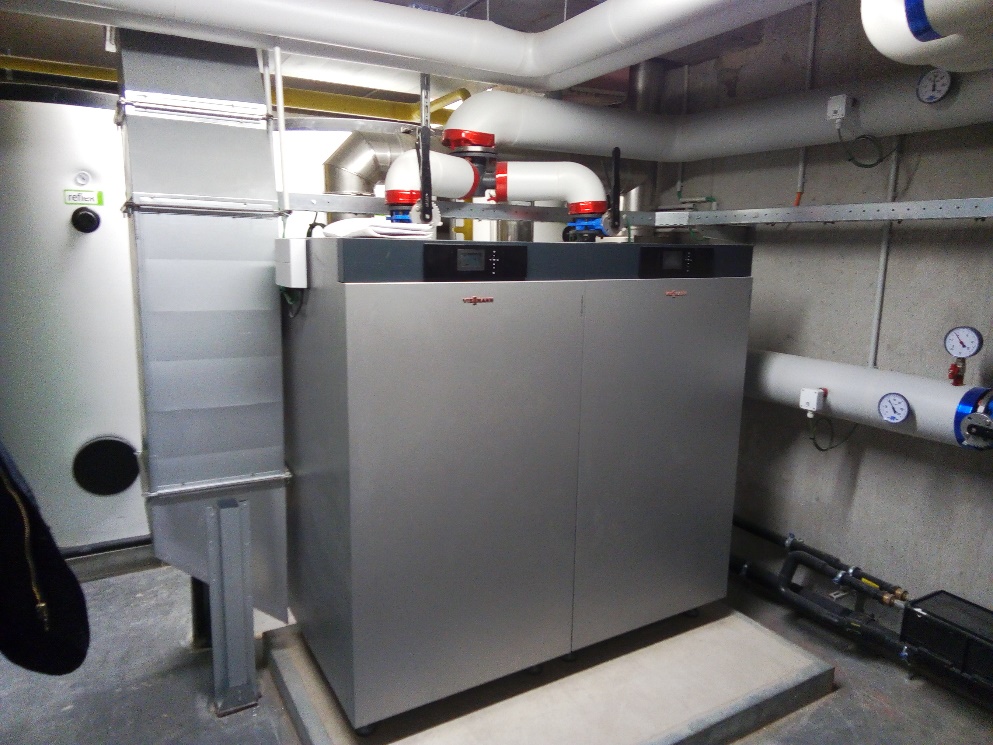 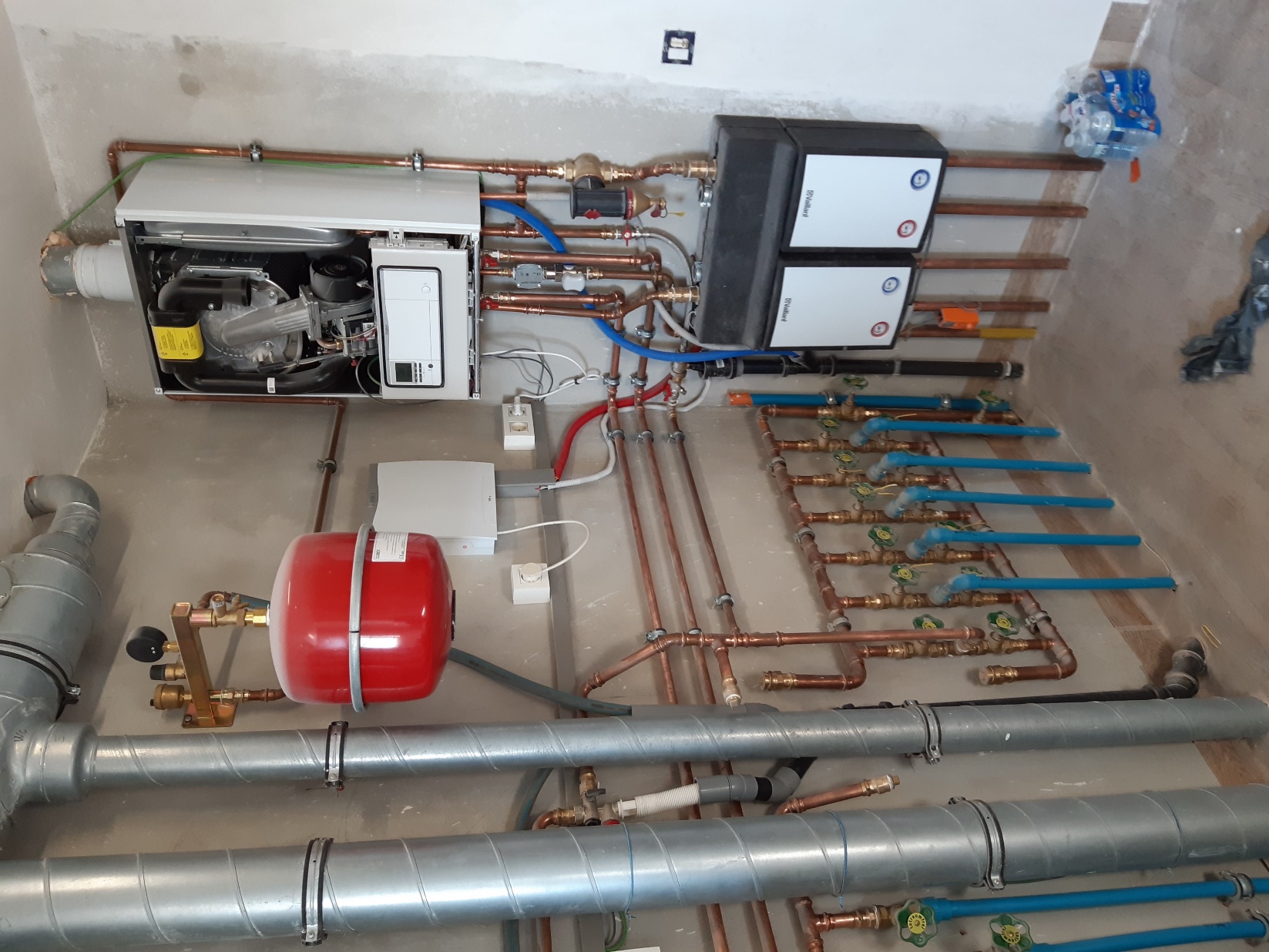 Type toestel =  ‘Doorstroom’
Type toestel = ‘Ander’
Alle toestellen die geen doorstromer zijn!
Kleinschalig
Geen voorraadvat
│23
> Warmtepompboiler (VIII.5.2.3)
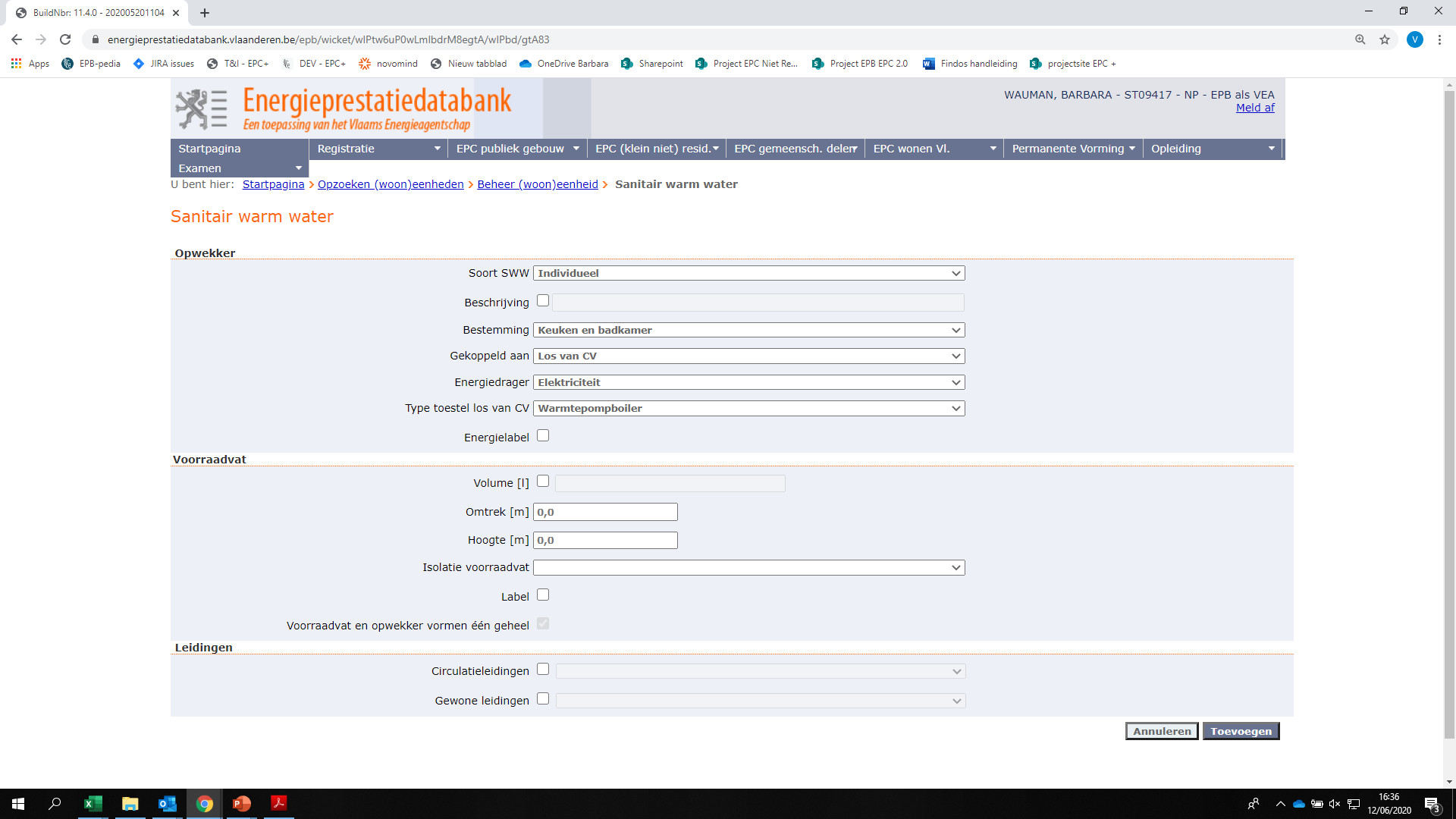 │24
Warmtepompboiler (VIII.5.2.3)
Werkingsprincipe
= Warmtepomp uitsluitend voor opwarming sanitair warm water
! Als ook voor RV gebruikt wordt  niet invoeren als warmtepompboiler maar als warmtepomp + voorraadvat
Haalt warmte uit lucht
directe omgeving van voorraadvat
buitenlucht 
afgevoerde ventilatielucht afkomstig van mechanisch ventilatiesysteem
Heeft altijd een voorraadvat
warmtepomp in voorraadvat geïntegreerd (bovenaan)
Werkt op gas of elektriciteit
│25
Warmtepompboiler
Hoe herkennen?
Warmtepomp geïntegreerd in boilervat
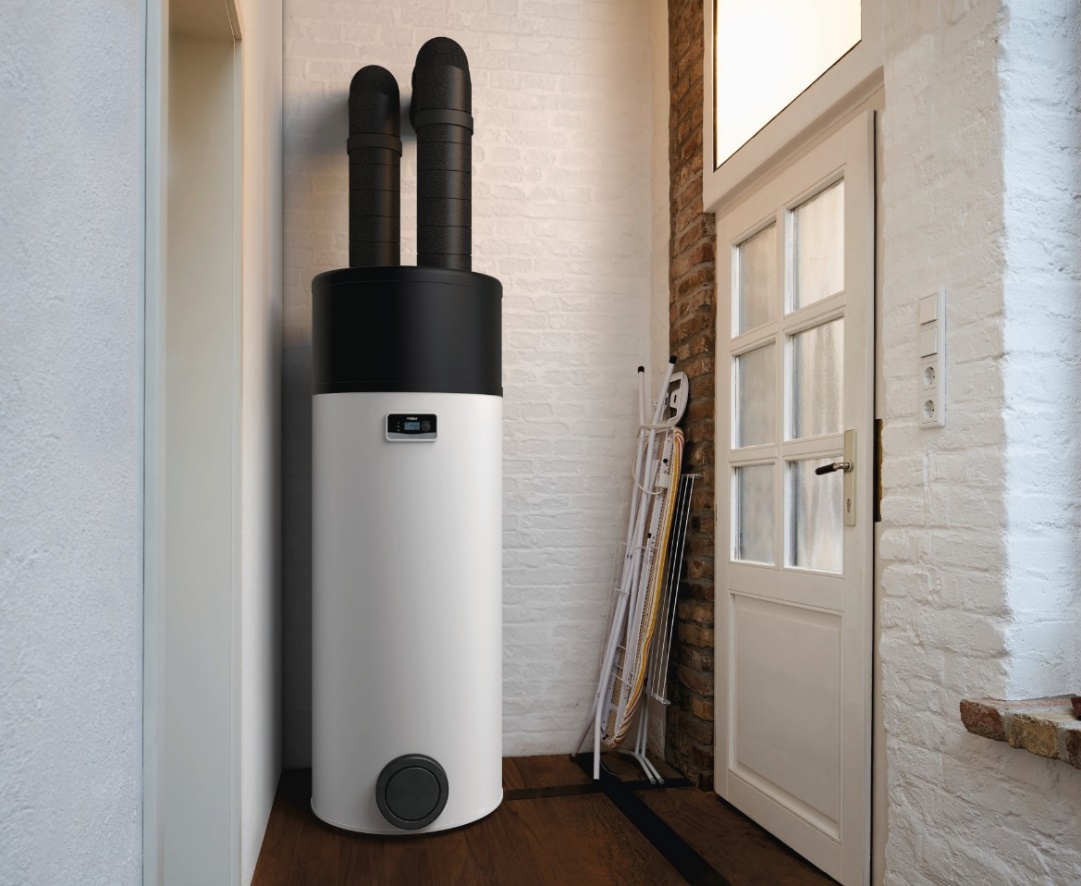 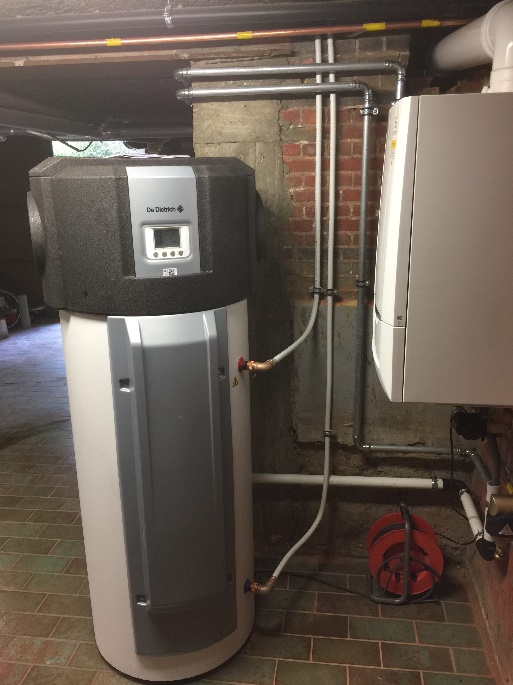 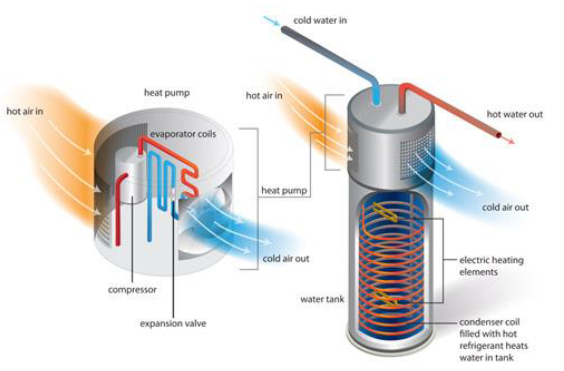 │26
[Speaker Notes: Als de warmtepomp ook voorzien is voor de ruimteverwarming MAG DEZE NIET ingevoerd worden als warmtepompboiler
ENKEL als deze juist gebruikt wordt voor het SWW in te voeren als WP boiler !]
Opwekkers SWW in EPC software
Goed om weten: 
Type opwekkers in EPC software
In individuele installatie voor SWW
gekoppeld aan RV: zie deel VI Ruimteverwarming
los van CV: elektrische weerstandsverwarming, ketel
     of warmtepompboiler
In collectieve installaties voor SWW
gekoppeld aan RV: zie deel VI Ruimteverwarming, in geval ketel type ‘doorstroom’ of ‘andere’
los van CV: elektrische weerstandsverwarming, ketel
     of warmtepompboiler
│27
Deel VIII Sanitair warm water
Algemene principes Sanitair Warm Water
Installaties voor SWW
Opwekking
Opslag
Distributie
Afgifte
Stappenplan 
Specifieke bewijsstukken
Sanitair warm water in EPC
Opslag van SWW in detail bekeken (VIII.7)
Voorraadvat of boiler 
Hoeveelheid warm water permanent op temperatuur
impact op energiegebruik door opslagverliezen!
Onmiddellijk warm water ter beschikking aan tappunt(en)
Geïntegreerd in opwekker of losstaand
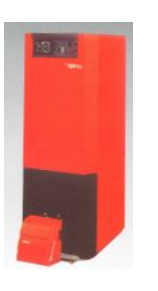 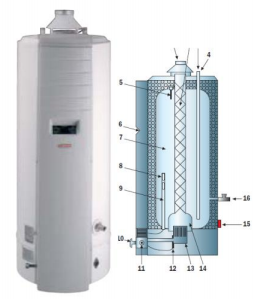 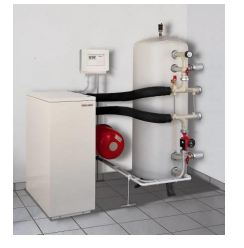 Voorraadvat met geïntegreerde 
gasbrander
Warmtepomp met
voorraadvat
Voorraadvat met geïntegreerde 
stookoliebrander
│29
Voorraadvaten
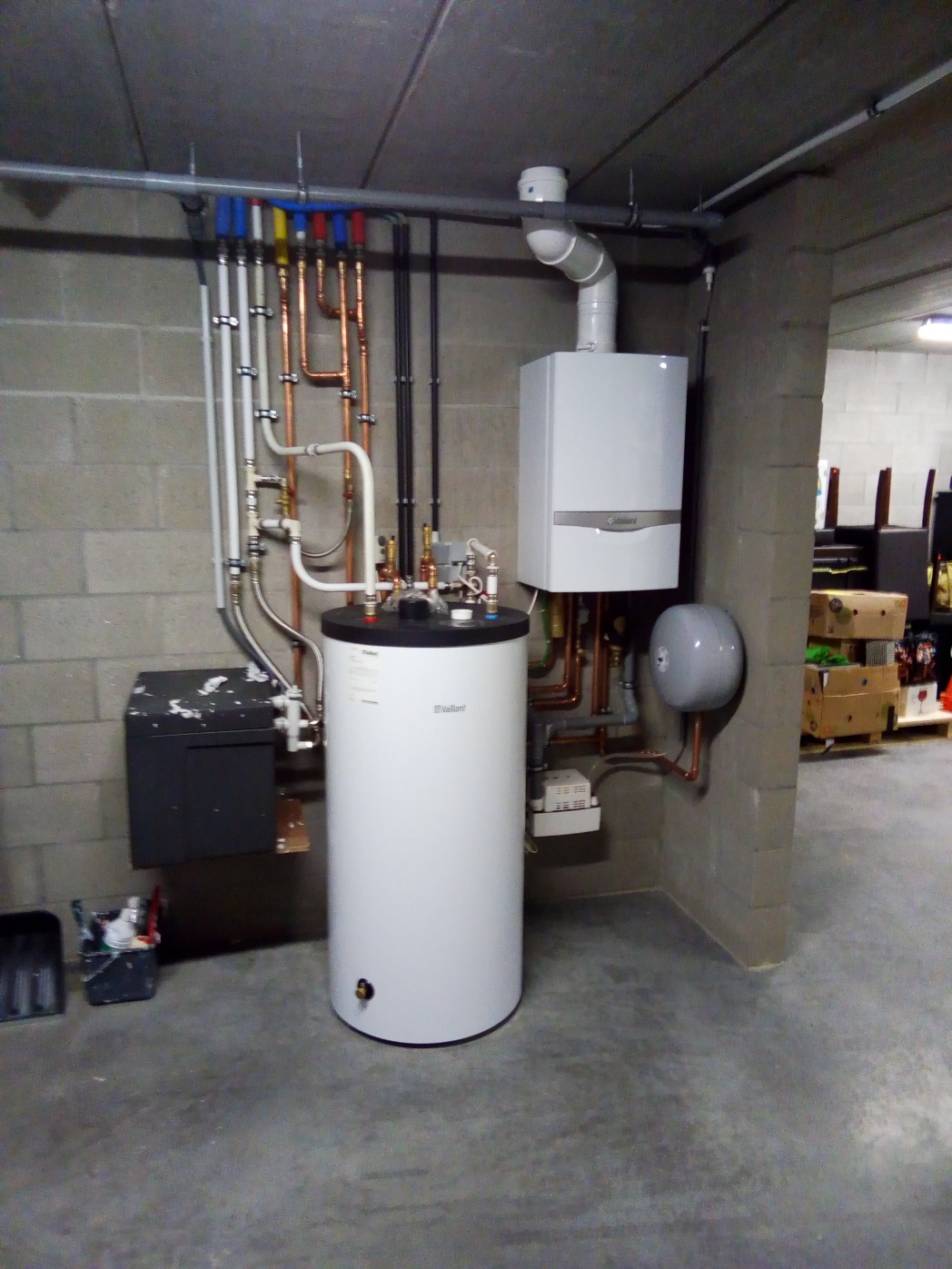 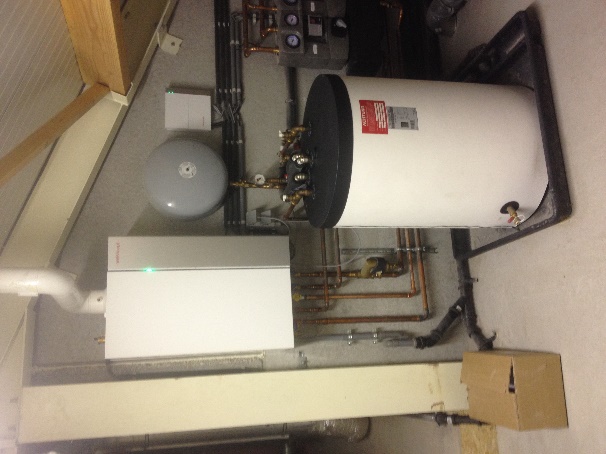 Gekoppeld aan RV
Gekoppeld aan RV
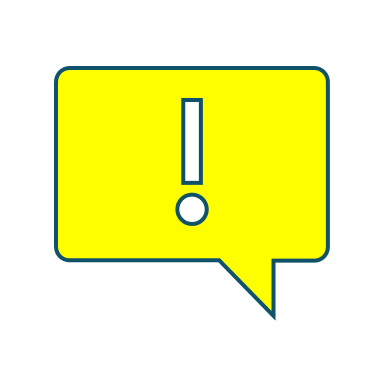 Elektrisch voorraadvat niet verwarren met warmtepompboiler
│30
[Speaker Notes: Links = individuele installatie met voorraadvat
Rechts andere gelijkaardige installatie met kenplaat van vat]
Opslag van SWW in detail bekeken (VIII.7)
Vaak voorkomend geval bij appartementsgebouwen:
     Individuele satellietboiler met collectieve warmtetoevoer

Hoe herkennen?
Collectieve opwekker voor SWW
vaak met groot vermogen 
Geen opwekker in eenheid, enkel voorraadvat
Combilus voor verdeling SWW (zie verder)
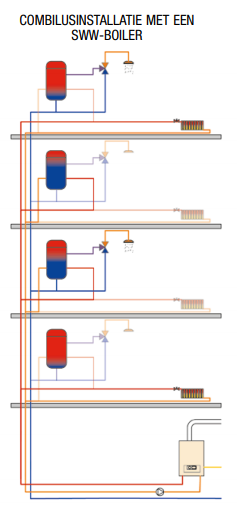 Bron: WTCB
│31
Opslag van SWW in detail bekeken (VIII.7)
Bijzonder geval: Toestellen met momentane accumulatie
Verwarmt gedurende korte periode beperkt volume op tot streeftemperatuur
Water niet permanent op temperatuur

Hoe herkennen?
Analoog aan elektrische keukenboiler, maar met bedieningsknop
Volume 5 tot 15 L
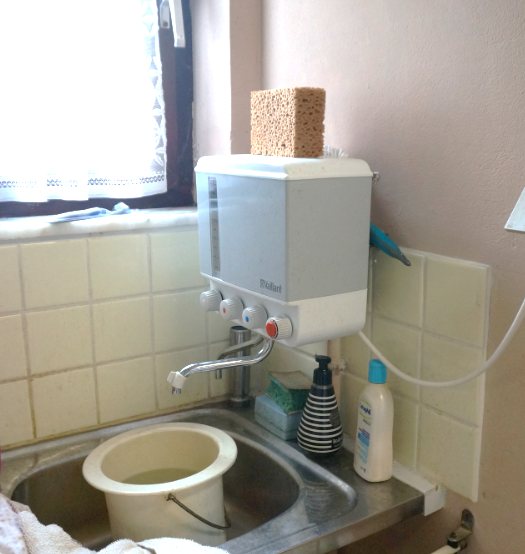 │32
Deel VIII Sanitair warm water
Algemene principes Sanitair Warm Water
Installaties voor SWW
Opwekking
Opslag
Distributie
Afgifte
Stappenplan 
Specifieke bewijsstukken
Sanitair warm water in EPC
Distributie SWW in detail bekeken (VIII.8)
Gewone leidingen
Circulatieleiding
Combilus
│34
> Gewone leidingen SWW (VIII.8.1)
Werkingsprincipe
Verdeelt SWW naar tappunten

Hoe herkennen?
Enkel stroming SWW door leiding bij warmtevraag
Warm water niet altijd onmiddellijk beschikbaar aan tappunt
│35
> Circulatieleiding SWW (VIII.8.2)
Werkingsprincipe
permanente circulatie warm water in leidingen, ook indien geen warmtevraag
draaiuren pomp mogelijks tijdelijk onderbroken via timer/schakelaar om elektriciteitsverbruik van pomp te beperken
│36
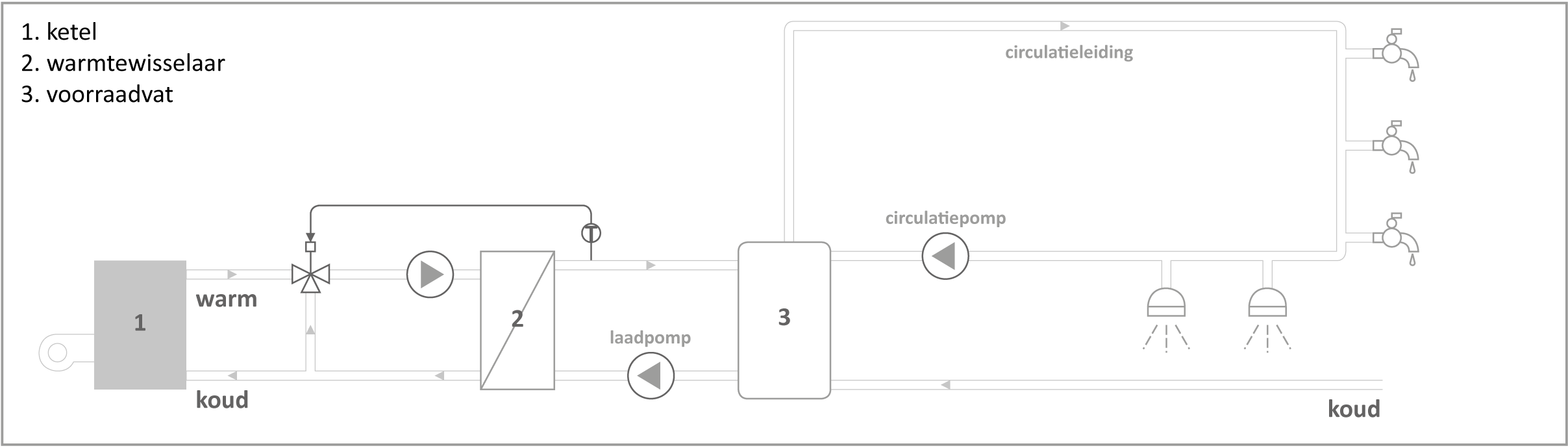 Circulatieleiding SWW
Hoe herkennen?
Aan tappunt vrijwel direct warm water beschikbaar
Warm aanvoelen ongeïsoleerde leiding
Afzonderlijke circulatiepomp
Aanwezigheid retourleiding naar opwekker of voorraadvat
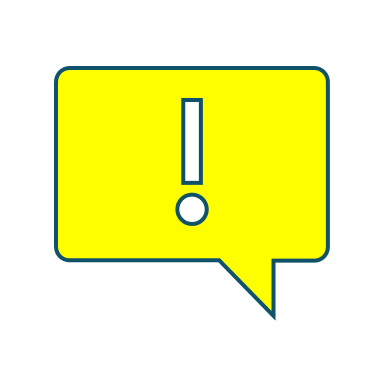 Let op: dit zijn geen circulatiepompen
│37
> Combilus SWW (VIII.8.3)
Werkingsprincipe
Gemeenschappelijke leiding voor SWW én RV
Warmte wordt afgegeven aan voorraadvat (vb. individuele satellietboilers) of aan warmtewisselaars
Goed om weten: 
bij individuele satellietboilers in zomer
combilus mogelijks niet gebruikt
warm water via interne elektrische weerstand in satellietboiler 
ook bij dit werkingsregime moet combilus ingevoerd worden
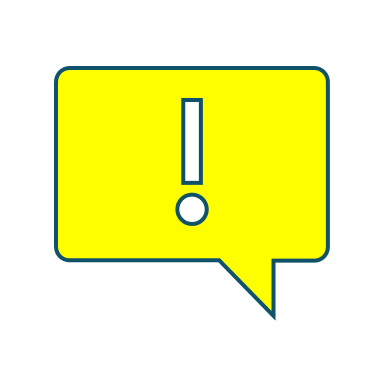 Combilus niet verwarren met dubbele circulatieleiding (één voor RV en één voor SWW)  circulatieleiding invoeren i.p.v. combilus
│38
Combilus SWW (VIII.8.3)
Hoe herkennen?
Satellietstations per eenheid aanwezig
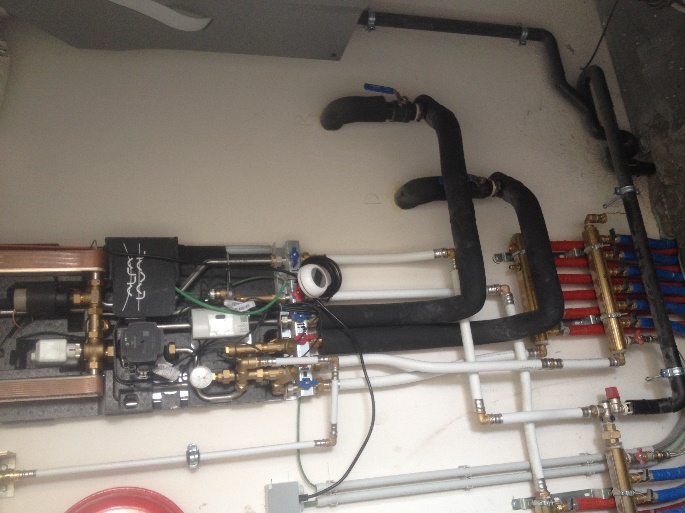 │39
Deel VIII Sanitair warm water
Algemene principes Sanitair Warm Water
Installaties voor SWW
Opwekking
Opslag
Distributie
Afgifte
Stappenplan 
Specifieke bewijsstukken
Sanitair warm water in EPC
Afgifte Sanitair warm water in detail bekeken (VIII.1.5)
Tappunten
= bedient een sanitair toestel van warm water 
herkennen aan aanwezigheid van mengkraan of thermostaatkraan
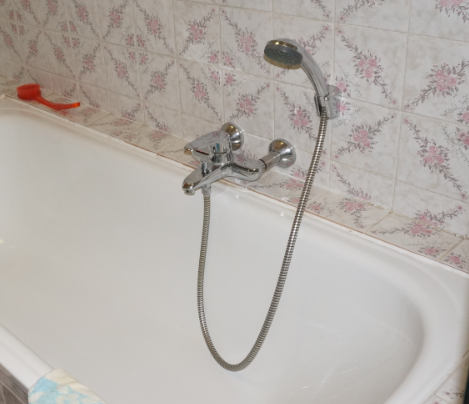 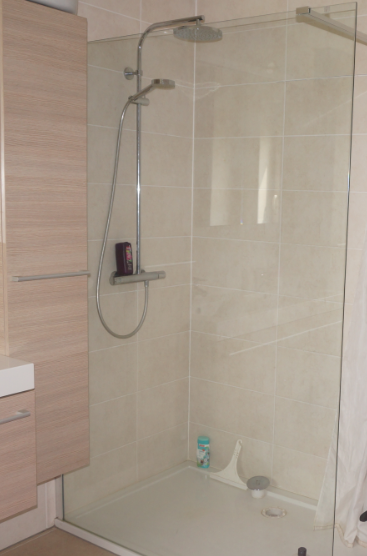 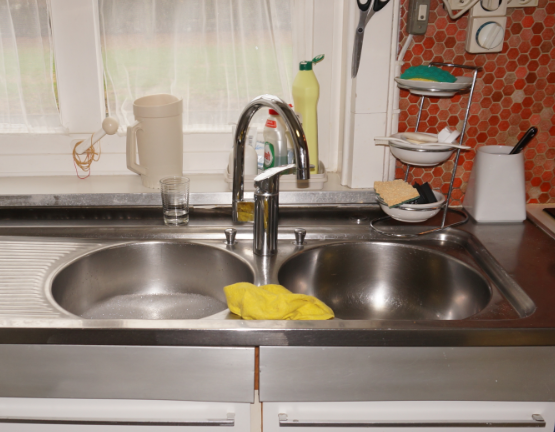 │41
Deel VIII Sanitair warm water
Algemene principes Sanitair Warm Water
Installaties voor SWW
Opwekking
Opslag
Distributie
Afgifte
Stappenplan 
Specifieke bewijsstukken
Sanitair warm water in EPC
Stappenplan SWW - Stap 1 (VIII.3)
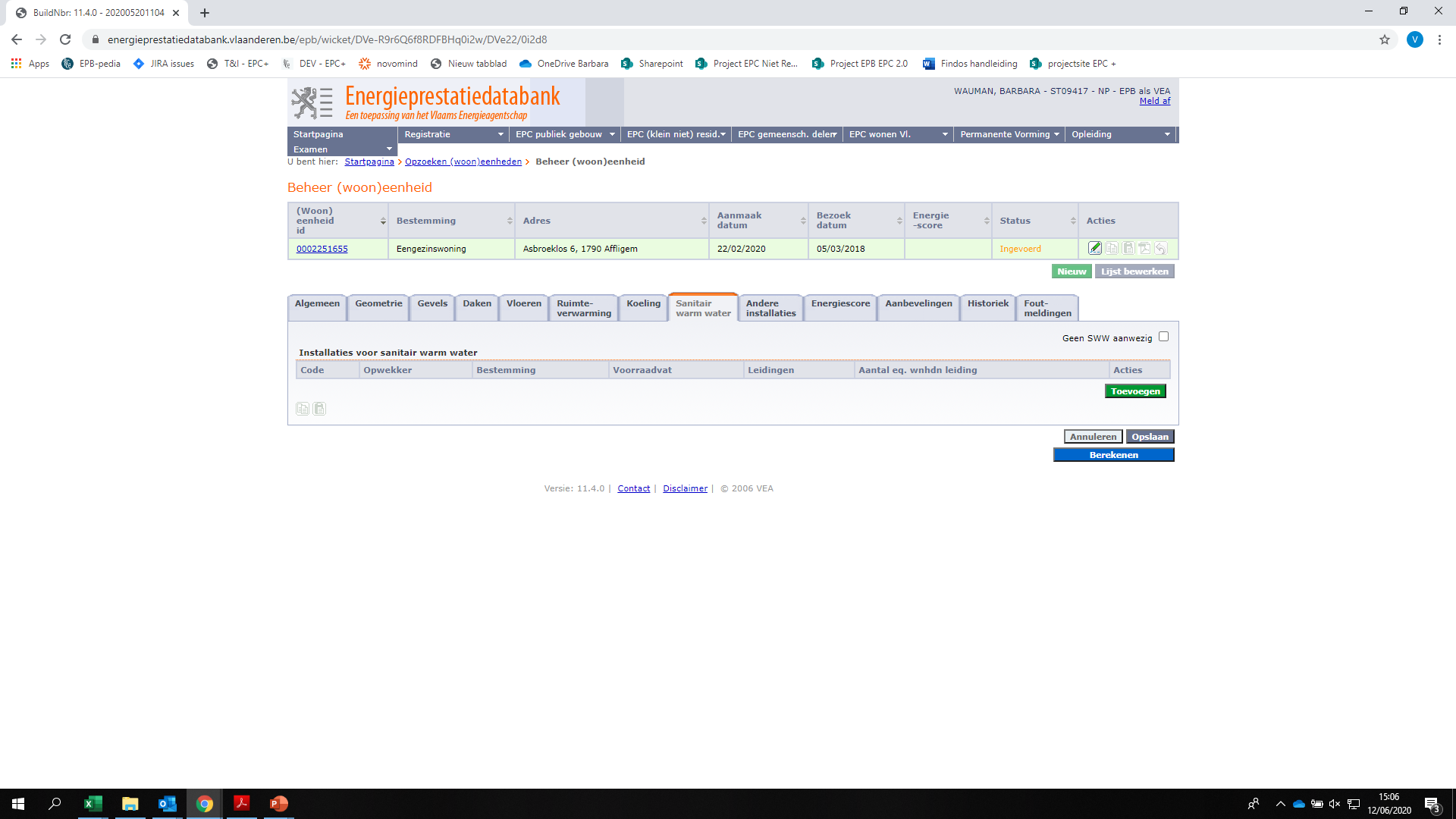 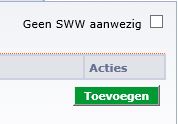 Indien geen SWW
Indien wel SWW
│43
Stap 1 Aantal installaties voor SWW
Indien geen installaties voor SWW 
EPC residentieel of EPC kNR





EPC gemeenschappelijke delen
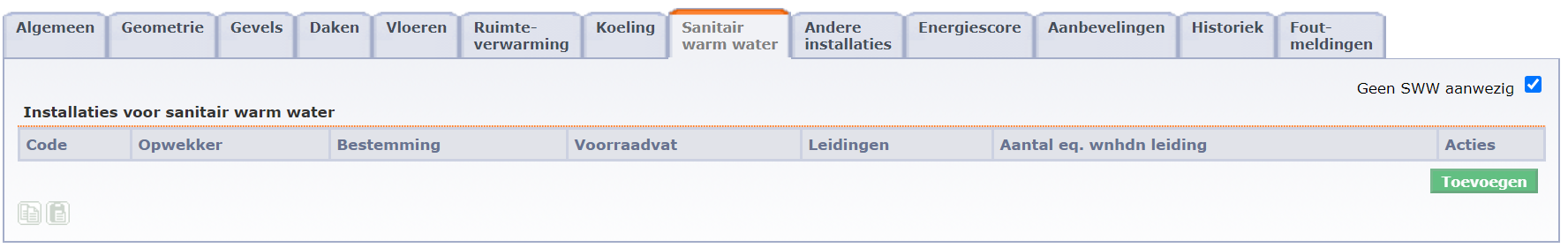 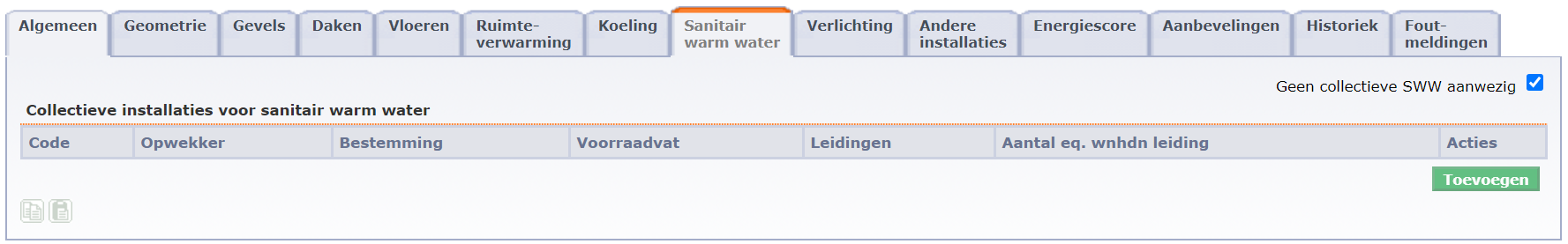 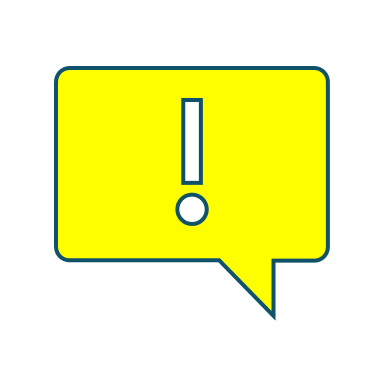 Installatie die enkel gemeenschappelijke ruimten bedient is niet te beschouwen als (collectieve) installatie!
│44
Stappenplan SWW - Stap 2 (VIII.3)
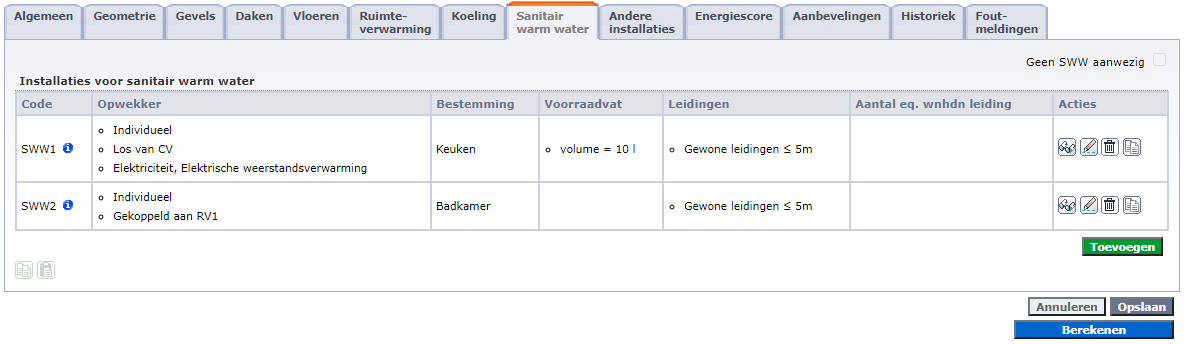 │45
Stap 2 Bestemming SWW
Bestemmingen in residentiële eenheden
Keuken
b.v. keukenboiler onder keukenaanrecht enkel voor keuken
Badkamer
b.v. elektrische boiler enkel voor badkamer
Keuken en badkamer
b.v. combi CV-ketel die RV, keuken en badkamer bedient
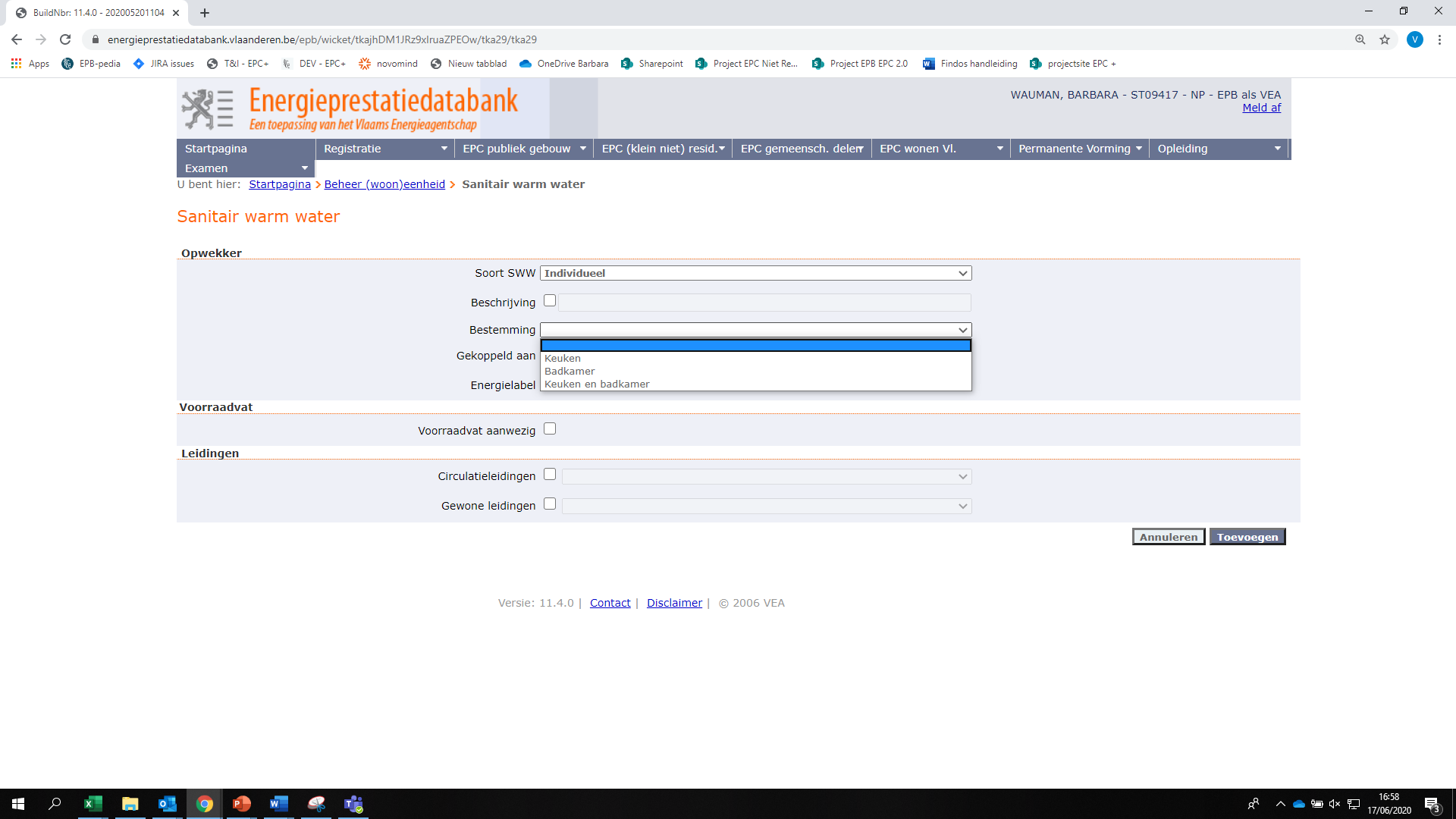 │46
Stap 2 Bestemming SWW
Bestemmingen in residentiële eenheden > vervolg
Aannamen:
enkel installaties die tappunten in badkamer of keuken van warm water bedienen te beschouwen
keukenaanrecht = ‘keuken’
elke ruimte met bad of douche = ‘badkamer’
vb. douche in slaapkamer = badkamer
wastafel of uitgietbak met enkel koud water  is geen tappunt
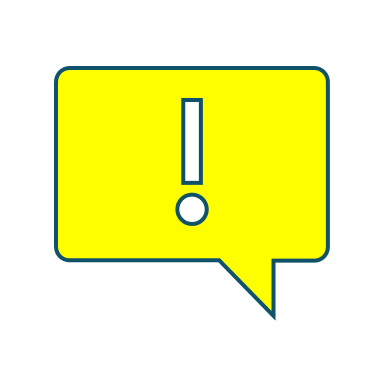 │47
Stap 2 Bestemming SWW
Bestemmingen in residentiële eenheden > vervolg
Aannamen:
installaties die enkel wastafels of een uitgietbak van warm water bedienen 
niet invoeren, tenzij geen enkel andere installatie (individueel of collectief) aanwezig is
vb. elektrisch voorraadvatje bedient uitgietbak in berging
vb. elektrische doorstromer bedient wastafel in ingemaakte slaapkamerkast
Als geen andere installatie aanwezig is
Wastafel met warm water invoeren als ‘badkamer’
Uitgietbak met warm water invoeren als ‘keuken’
installatie die enkel zwembad verwarmt niet invoeren
vaatwasser en wasmachine zijn geen tappunten of SWW installaties
│48
De energiedeskundige stelt het volgende vast:
Er wordt een EPC opgemaakt van een oude, te renoveren woning.
In de keuken is een keukenaanrecht met keukenboiler onder het aanrecht.
In de wasplaats is een elektrische doorstromer aanwezig.
Er zijn geen baden of douches in de woning.
Welke installatie(s) voor SWW voert energiedeskundige in de software in?
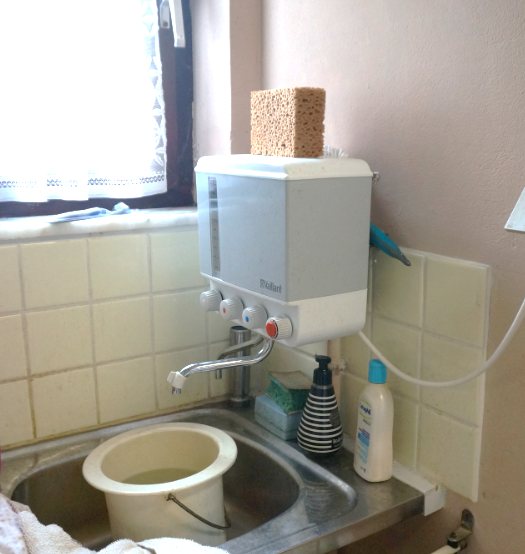 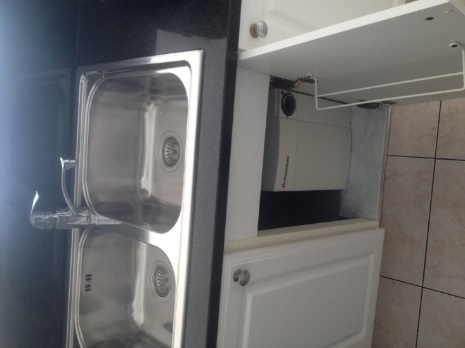 │49
Oplossing:
Er is één installatie met bestemming ‘keuken’ in te voeren.
Elektrisch voorraadvat in de keuken  voorraadvat invoeren
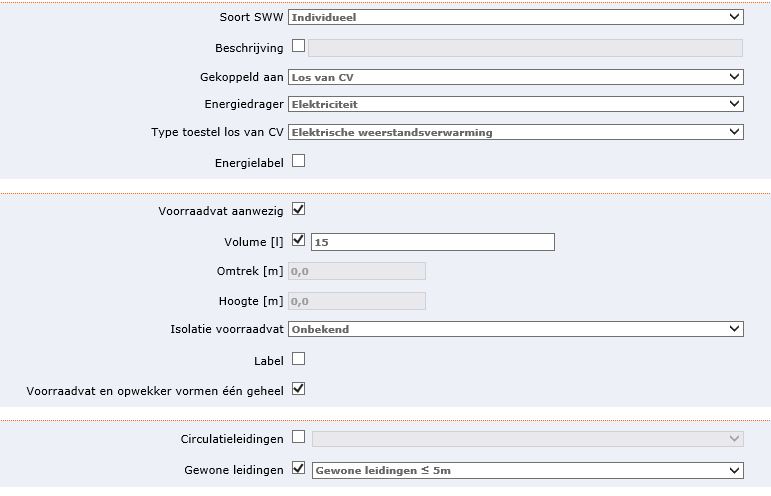 │50
De energiedeskundige stelt het volgende vast:
Er wordt een EPC opgemaakt van een oude, te renoveren woning.
Er zijn geen keukenaanrechten, baden of douches in de woning.
In de wasplaats is een elektrische doorstromer aanwezig.
Welke installatie(s) voor SWW voert energiedeskundige in de software in?
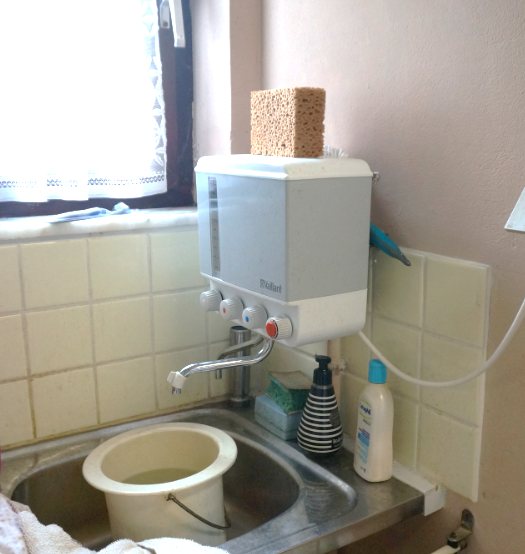 │51
Oplossing:
Er is één installatie met bestemming ‘keuken’ in te voeren.
Elektrisch toestel met momentane accumulatie in de wasplaats  elektrische doorstromer  géén voorraadvat invoeren
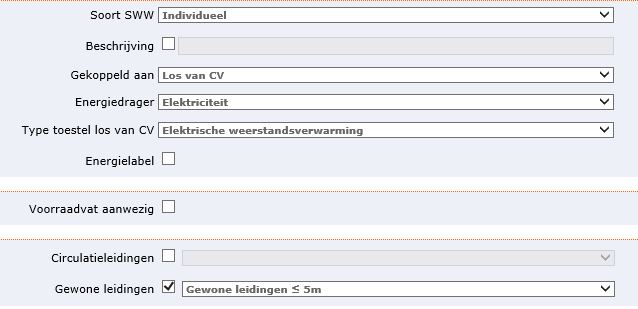 │52
Voeg opmerking toe in vrije invoerveld over aanwezige installaties die niet in software werden ingevoerd
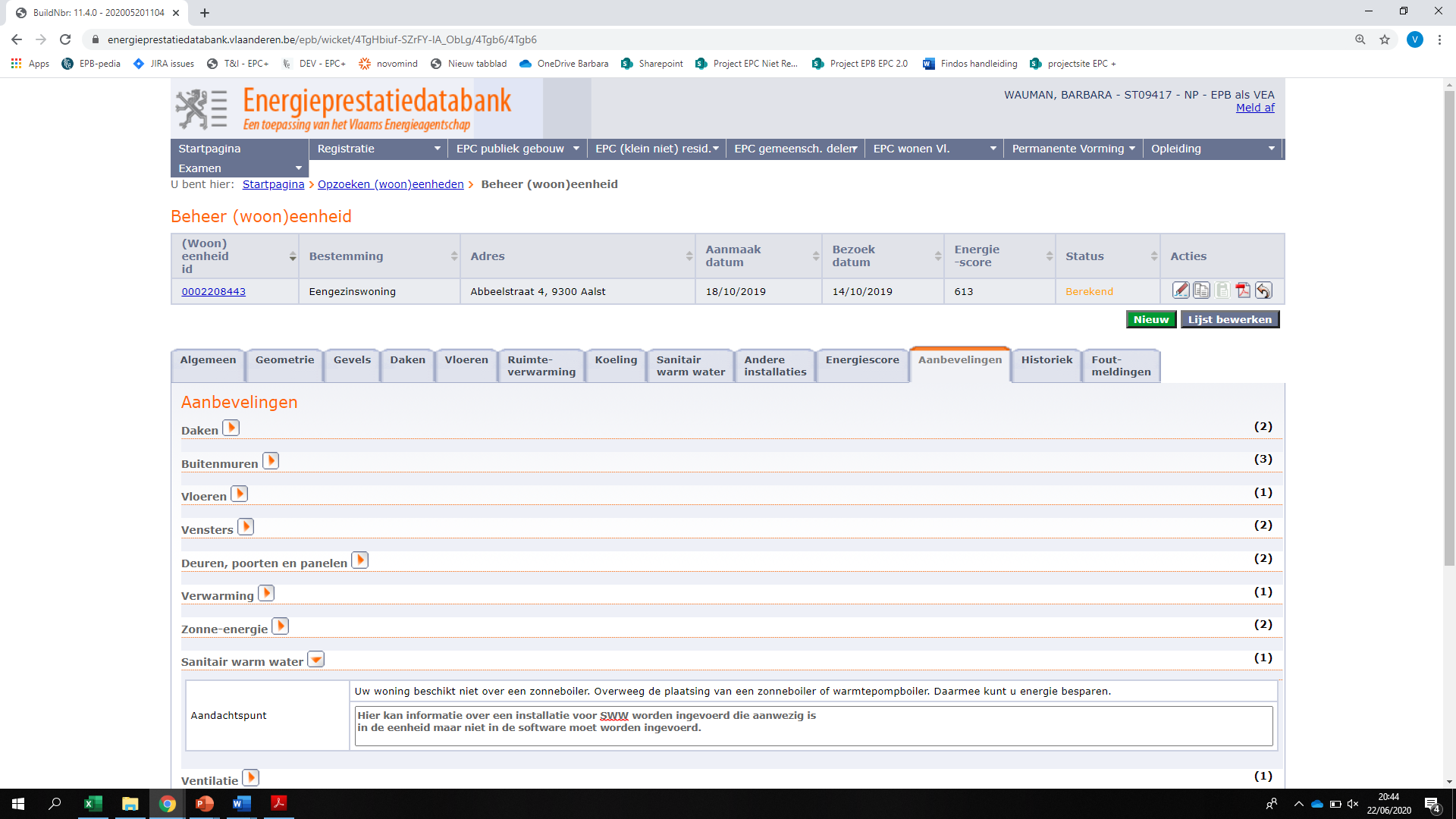 │53
Stap 2 Bestemming SWW
Bestemmingen in kleine niet residentiële eenheden
Keukenaanrecht
Bad/douche
Overige
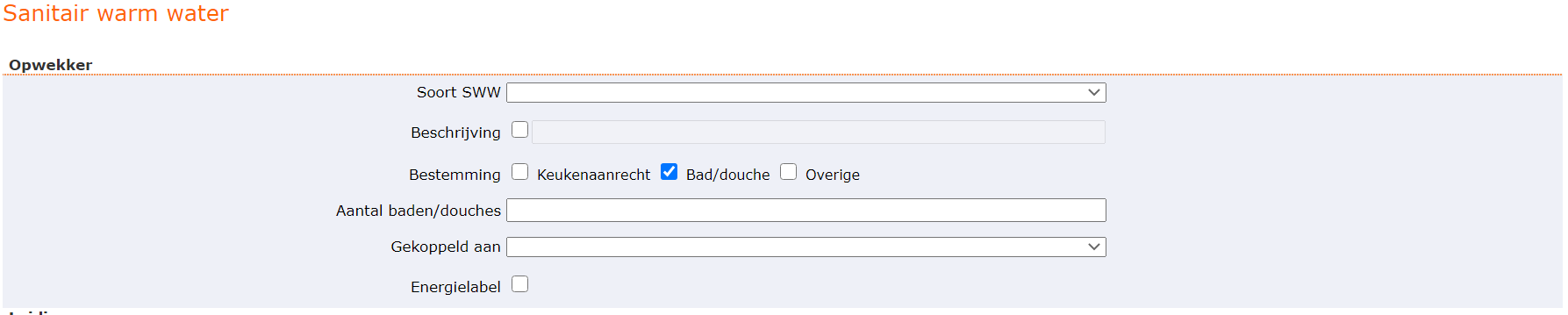 │54
Stap 2 Bestemming SWW
Bestemmingen in kleine niet-residentiële eenheden > vervolg
Aannamen:
Installaties die enkel tappunten in keuken van warm water bedienen
Restaurant
Refter
Kitchenette
Installaties die enkel tappunten voor baden en douches van warm water bedienen
Kleedkamer
Wellness
Installaties die enkel tappunten ‘overige’ van warm water bedienen
Wastafels
Uitgietbakken
…
Installatie die enkel zwembad verwarmt niet invoeren
Vaatwasser en wasmachine zijn geen tappunten of SWW installaties
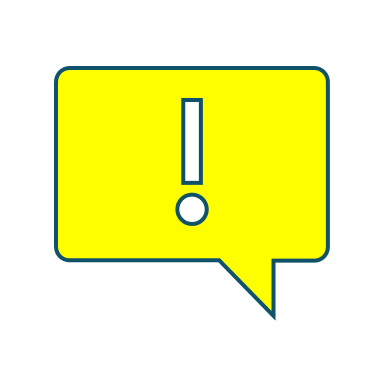 │55
Stap 2 Bestemming SWW
Bestemmingen in kleine niet-residentiële eenheden
In geval tappunt ‘bad/douche’ aangevinkt
Aantal douches of baden in te voeren
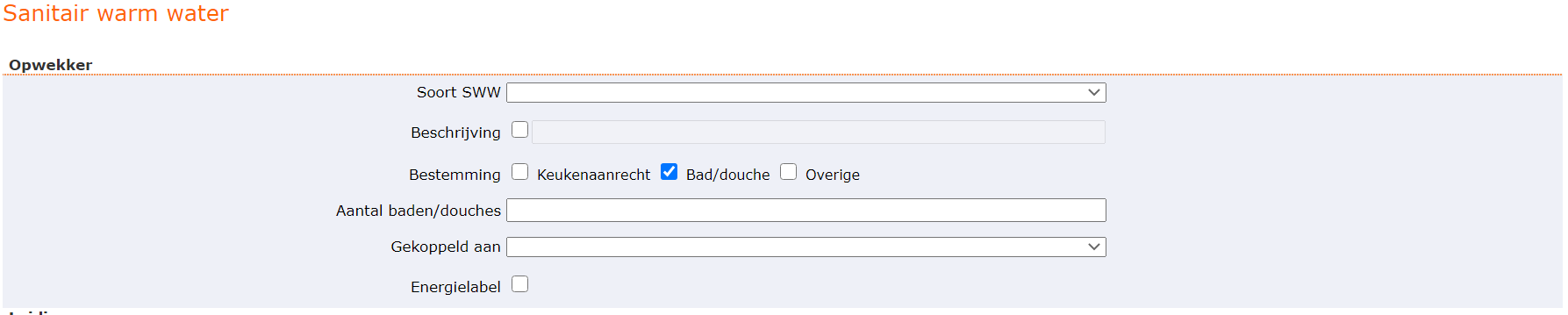 │56
De energiedeskundige stelt in een kleine niet-residentiële eenheid 
één installatie voor SWW vast die volgende tappunten van warm water bedient
2 douches
een aanrecht in een kitchenette
een uitgietbak
een wastafel in een kleedkamer

Welke bestemmingen voert energiedeskundige bij de installatie in de software in?

Oplossing:
De energiedeskundig geeft één installatie voor SWW in en vinkt zowel ‘keuken’, ‘bad/douche’ als ‘overige’ aan bij bestemming. 
Bij het ‘aantal baden/douches’ geeft hij 2 in.
│57
Stap 2 Bestemming SWW
Bestemmingen in gemeenschappelijke delen
Er worden geen tappunten ingevoerd, enkel de installatie
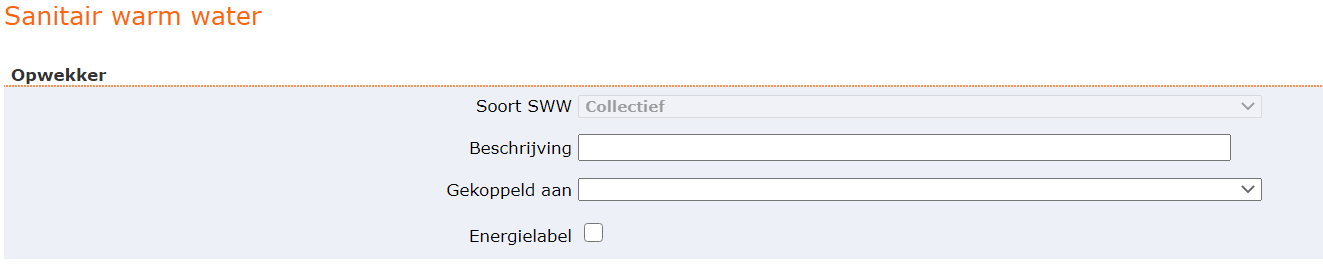 │58
Stappenplan SWW - Stap 3 (VIII.3)
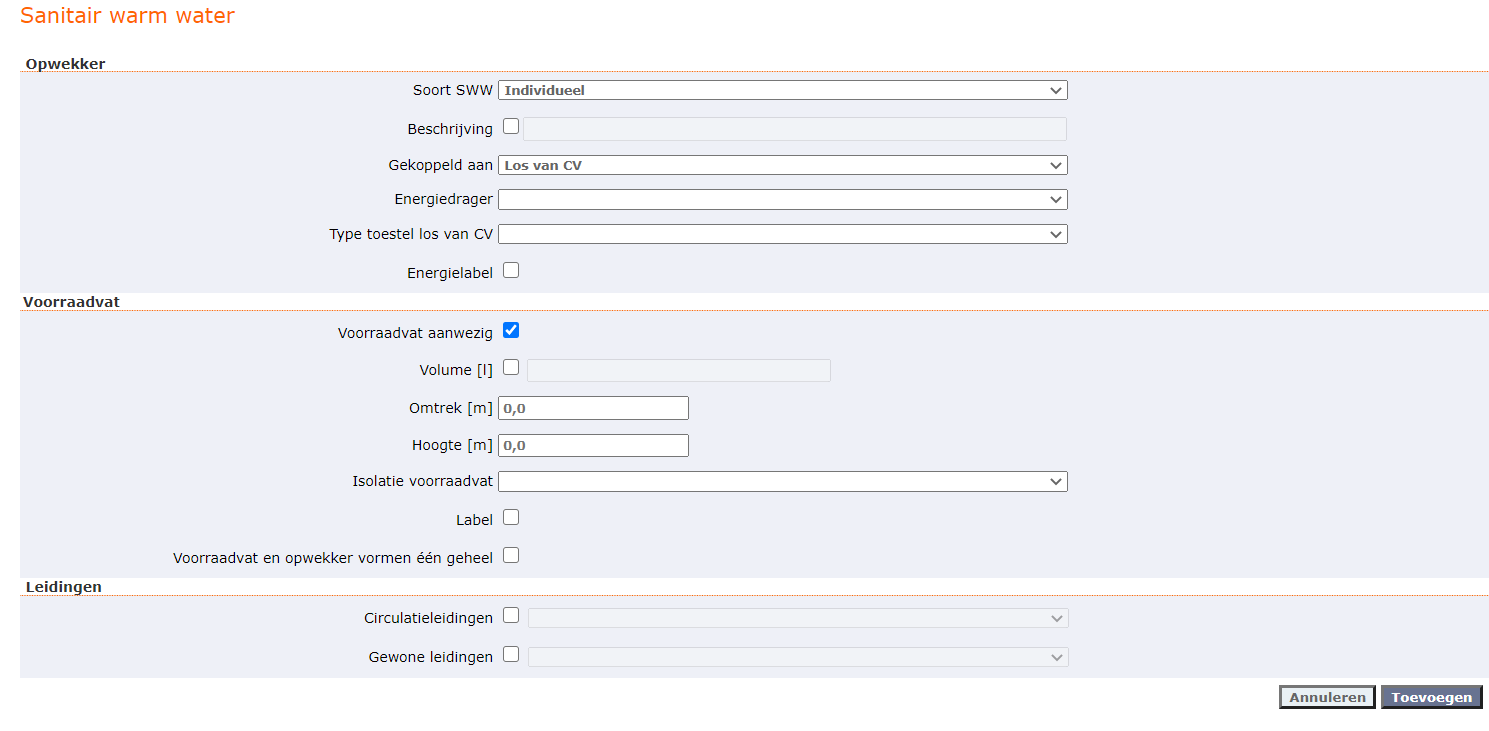 │59
Stappenplan SWW - Stap 3 (VIII.3)
Overzicht invoerparameters (karakteristieken)
Soort SWW: individueel of collectief
Los of gekoppeld aan RV
Eigenschappen opwekkingstoestellen
Eigenschappen voorraadvaten 
Eigenschappen distributie
(Energie)labels
│60
Stap 3 Karakteristieken (VIII.3)
Werkwijze inspectie
EPC residentieel en EPC kNR
Noteer alle eigenschappen per installatie voor SWW
Als EPC gemeenschappelijke delen aanwezig is
volledige inspectie individuele installaties
gedeeltelijke inspectie collectieve installaties
bestemming
aantal baden/douches in geval EPC kNR
eigenschappen voorraadvat in geval collectieve installatie gekoppeld is aan individueel voorraadvat
lengte van gewone leidingen
EPC gemeenschappelijke delen
Noteer eigenschappen van collectieve installatie(s), die meerdere (equivalente) eenheden binnen het gebouw bedienen, voor SWW, met uitzondering van bovenstaande karakteristieken
│61
Stap 3A - Soort SWW
Voor EPC residentieel of EPC kNR
Soort SWW: individueel of collectief




Beschrijving 
= omschrijving van installatie SWW ter verduidelijking van invoer op certificaat
invoer optioneel
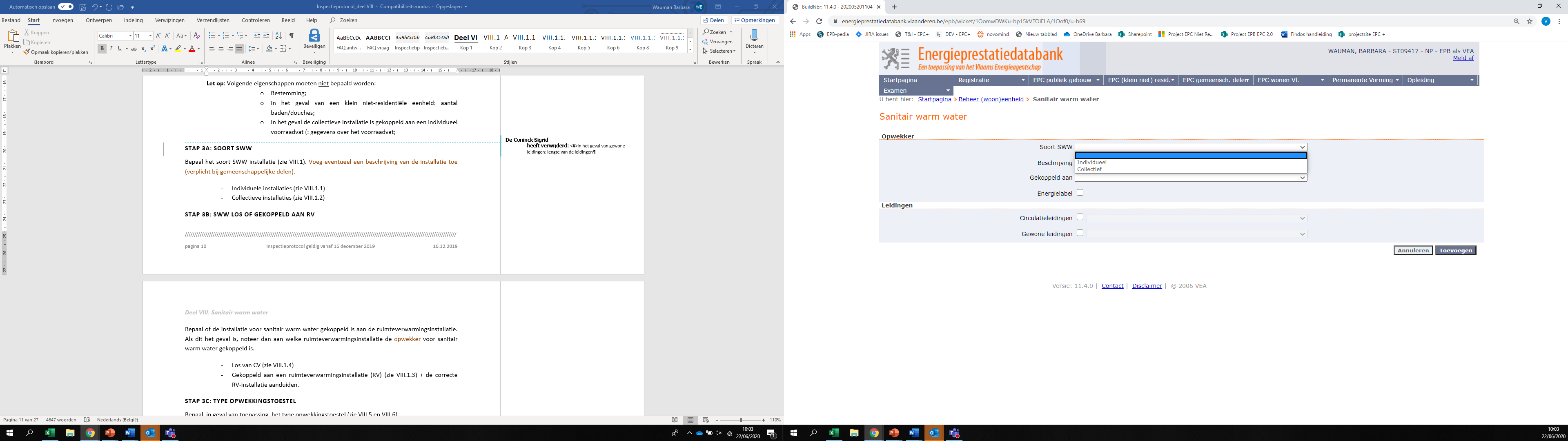 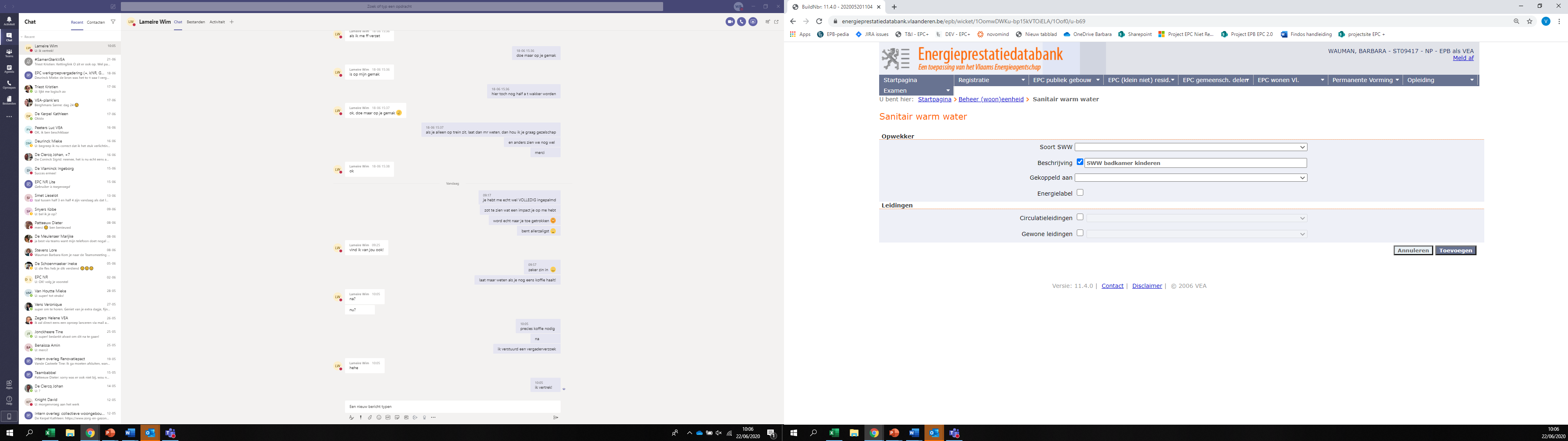 │62
Stap 3A - Soort SWW
Voor EPC gemeenschappelijke delen
Soort SWW = altijd collectief
Beschrijving is verplicht
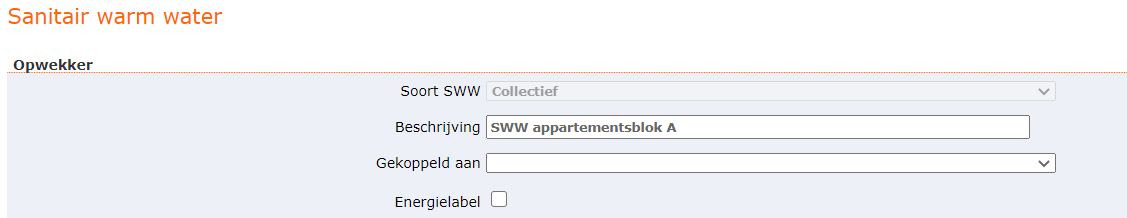 │63
Stap 3B - Los of gekoppeld aan opwekker voor RV
Indien gekoppeld aan RV
Selecteer RV-installatie die ook instaat voor aanmaak SWW 







Software tip: 
Voer eerst RV-installatie in, dan pas SWW
Bij wijzigingen aan invoer bij RV  SWW ook opnieuw invoeren
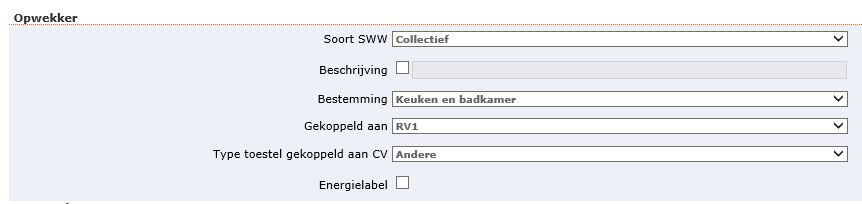 │64
Stap 3C - Type opwekkingstoestel
Indien gekoppeld aan RV
Bij individuele installaties geen invoer te bepalen
Bij collectieve installaties
Type toestel ‘Doorstroom’
Type toestel ‘Andere’
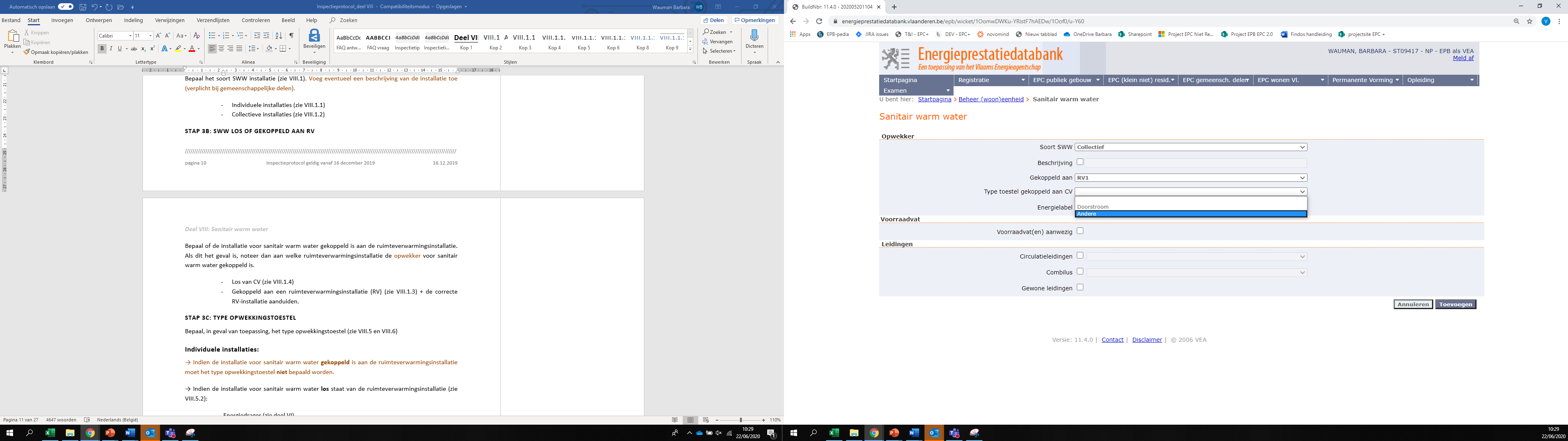 │65
Stap 3C - Type opwekkingstoestel
Indien los van RV 
Type toestel i.f.v. energiedrager 
Zelfde types bij individuele en collectieve installaties:
Gas
Type toestel ‘Ketel’
Referentiejaar fabricage gekend?
Type toestel ‘Warmtepompboiler’
Stookolie
Type toestel niet te bepalen
Referentiejaar fabricage gekend?
Elektriciteit
Type toestel ‘Elektrische weerstandsverwarming’
Type toestel ‘Warmtepompboiler’
│66
Stap 3C - Type opwekkingstoestel
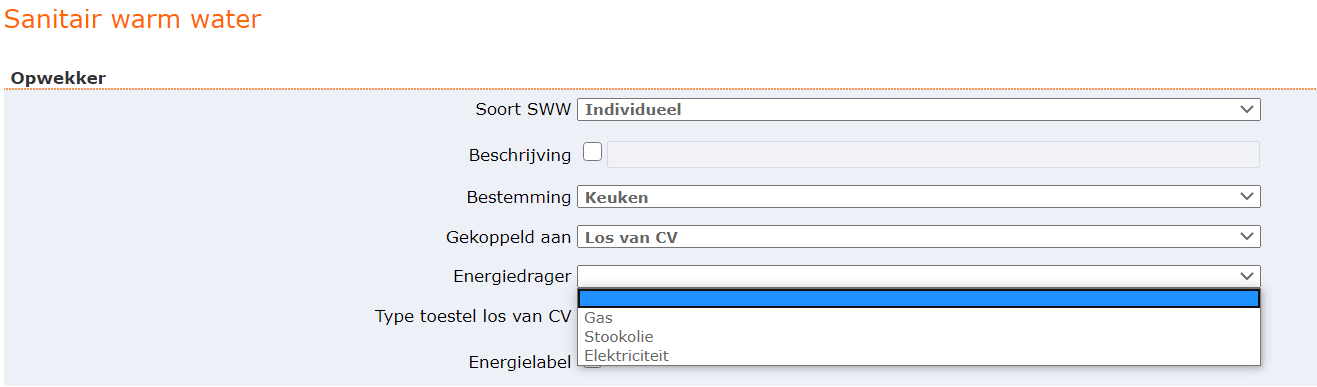 1.



2.

3.
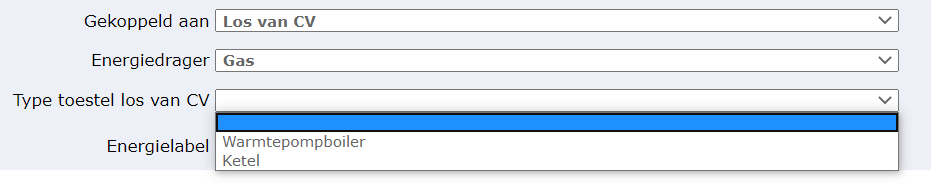 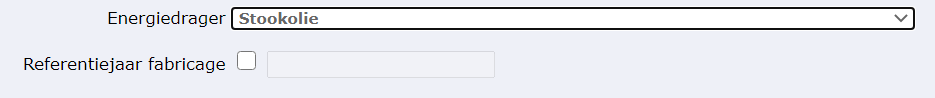 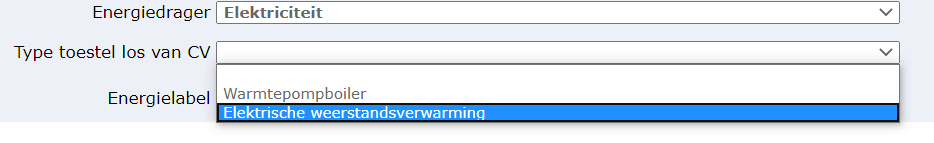 │67
Type opwekkingstoestel: energiedrager
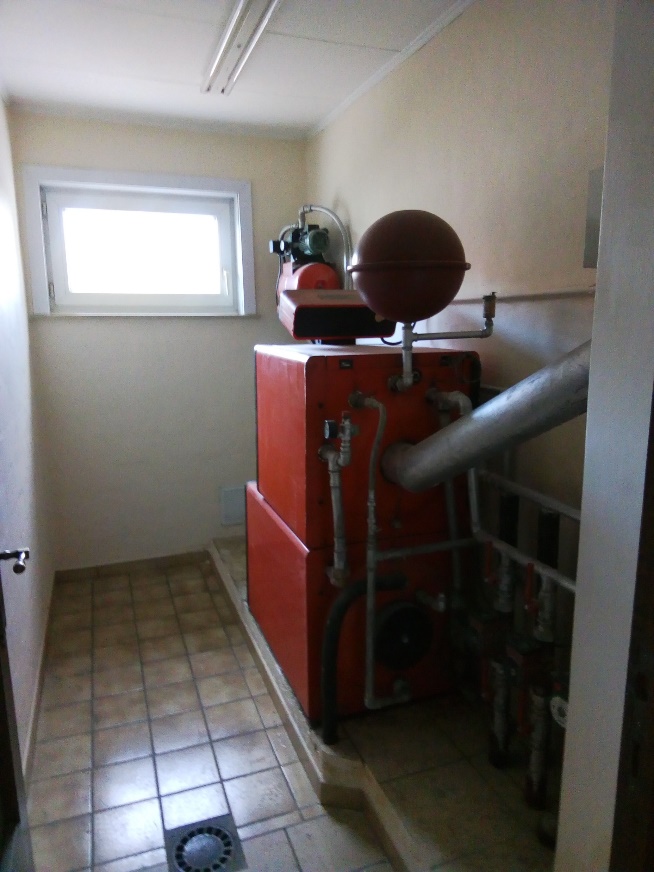 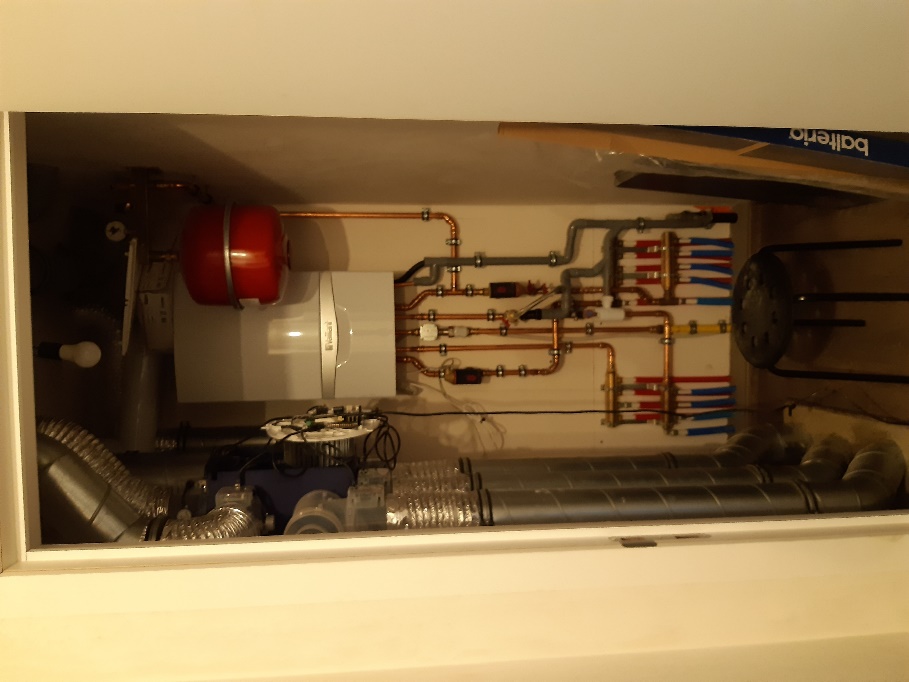 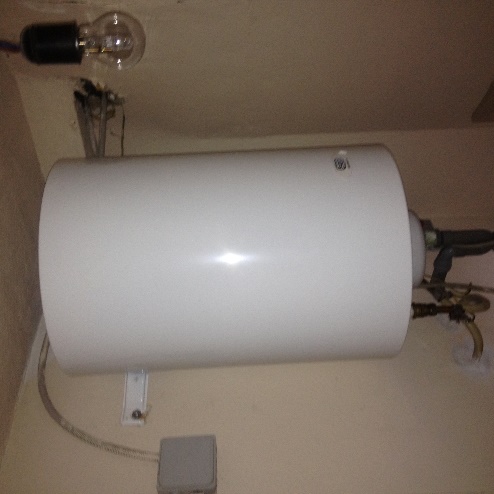 elektriciteit
stookolie
gas
│68
Stap 3D - Voorraadvat
Individuele installatie voor SWW
Slechts één voorraadvat per installatie in te voeren
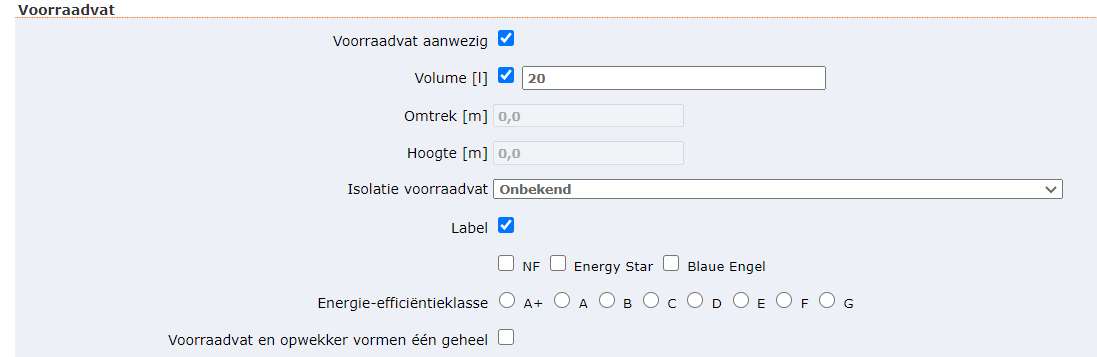 │69
Stap 3D - Voorraadvat
Collectieve installatie voor SWW
Alle voorraadvaten apart toevoegen (max. 5)
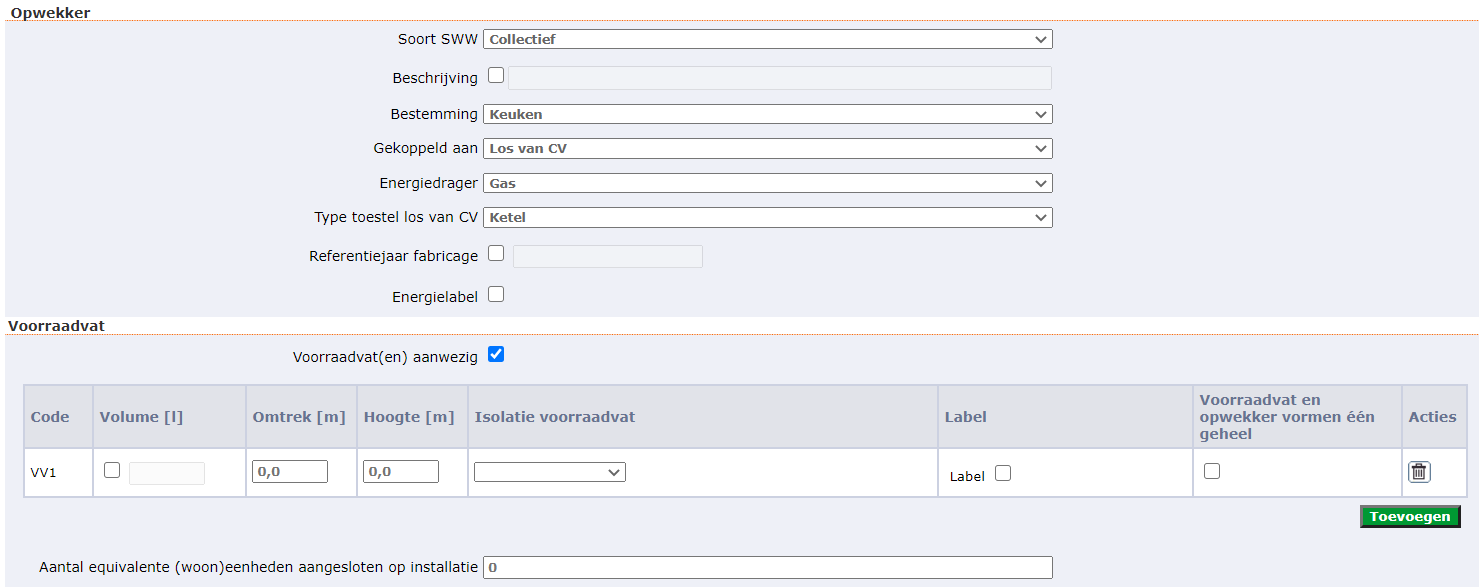 │70
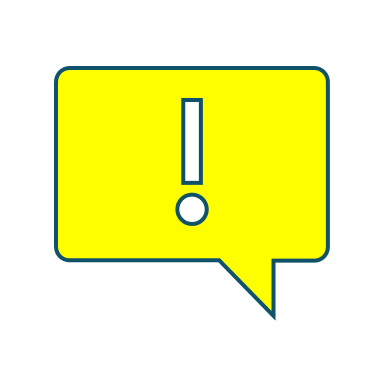 Stap 3D - Voorraadvat
Indien opwekker SWW = warmtepomp 
Geen voorraadvat invoeren
Effect van opslagverliezen is automatisch ingerekend door software in het opwekkingsrendement

Herinnering
Bij opwekker met momentane accumulatie 
Geen voorraadvat invoeren
Opwekker invoeren als elektrische doorstromer
Bij warmtepompboiler altijd een voorraadvat invoeren (zie volgende slide)
│71
[Speaker Notes: Wanneer SWW wordt opgewekt door een warmtepomp moet de aanwezigheid van een voorraadvat niet worden aangeduid. 
Het effect van de opslagverliezen is reeds verwerkt in het opwekkingsrendement;]
Stap 3D - Type voorraadvat
Bij warmtepompboiler altijd voorraadvat invoeren
Aanvinkveld ‘voorraadvat aanwezig’ verschijnt niet
Invoerveld ‘voorraadvat’ verschijnt altijd








Voorraadvat en opwekker vormen altijd één geheel
is daarom automatisch aangevinkt
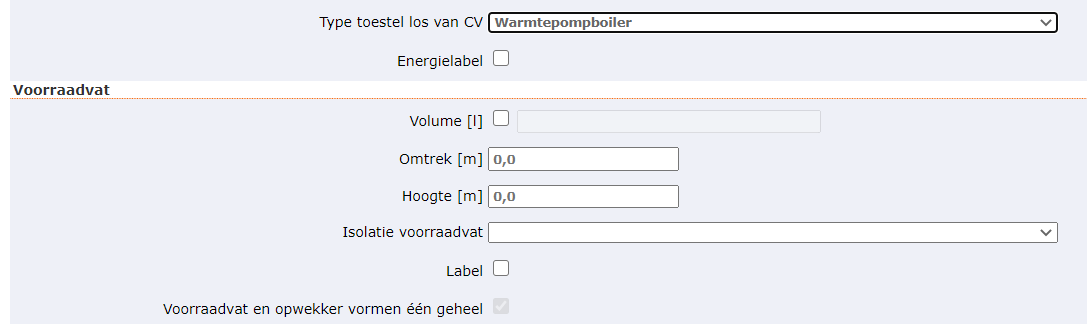 │72
Stap 3D - Voorraadvat
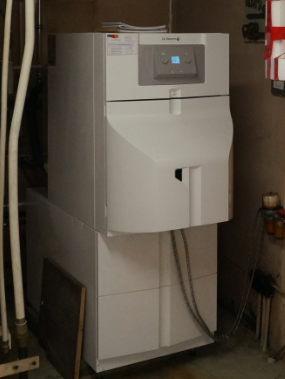 Als voorraadvat(en) ingevoerd moet ook volgende bepaald worden:
Inhoud
volume of
hoogte/omtrek
Aanwezigheid isolatie
Label
Aanduiden of voorraadvat en opwekker in zelfde behuizing zitten
Enkel bij collectieve installatie met voorraadvat(en)
aantal (equivalente) eenheden gekoppeld aan installatie (zie 3F)
Opwekker en voorraadvat vormen één geheel
│73
Stap 3D - Voorraadvat - Volume (VIII.7.1)
Volume bij individuele installaties
Slechts 1 voorraadvat per installatie
Indien toch meerdere voorraadvaten in 1 installatie  volumes optellen en invoeren

Volume bij collectieve installaties
Per vat volume in te voeren

Werkwijze bepaling volume
Volume gekend uit visuele inspectie, bewijsstukken, kenplaat/energielabel
Indien volume onbekend: omtrek en hoogte opmeten en invoeren
Indien omtrek en/of hoogte niet meetbaar: inschatting op basis van omkasting
│74
Stap 3D - Voorraadvat - Volume (VIII.7.1)
Individuele satellietboiler met collectieve warmtetoevoer
Hoe invoeren in software? 
soort SWW = ‘collectief’
‘gekoppeld aan RV’
één individueel voorraadvat invoeren
is satellietboiler in de eenheid
volume voorraadvat in eenheid bepalen
satellietboilers in andere eenheden niet beschouwen
aantal (equivalente) eenheden = 1
│75
Stap 3D - Voorraadvat - Isolatie (VIII.7.2)
Isolatie voorraadvat
Aanwezigheid isolatie volstaat, dikte niet te bepalen
‘Geïsoleerd’, ‘niet geïsoleerd’ of ‘onbekend’

Hoe aanwezigheid isolatie vaststellen?
Visuele inspectie
Bewijsstukken
Bij twijfel of niet vast te stellen  ‘onbekend’ invoeren
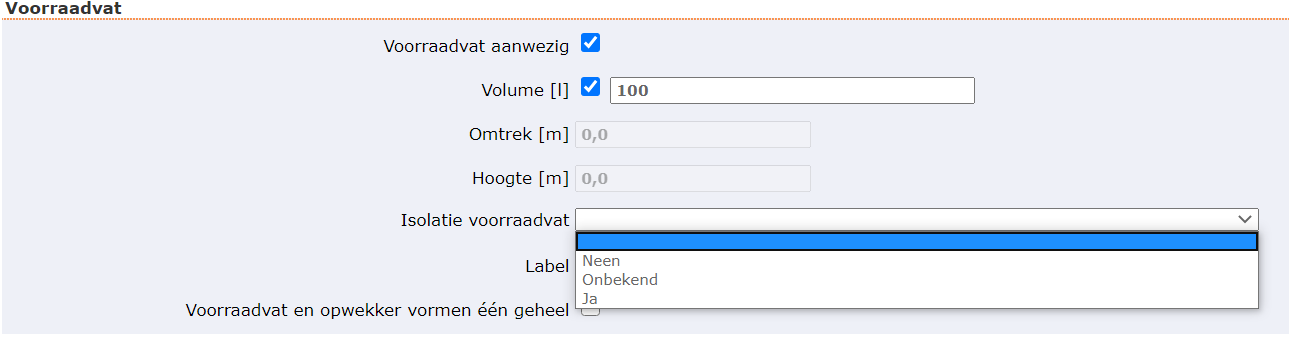 │76
Isolatie voorraadvat of boiler vaststellen
Hoe isolatie vaststellen?
Isolatie zichtbaar bij aansluitpunten waterleiding 
Combinatie van warme vertrekleidingen met koud aanvoelend voorraadvat duidt op de aanwezigheid van isolatie.
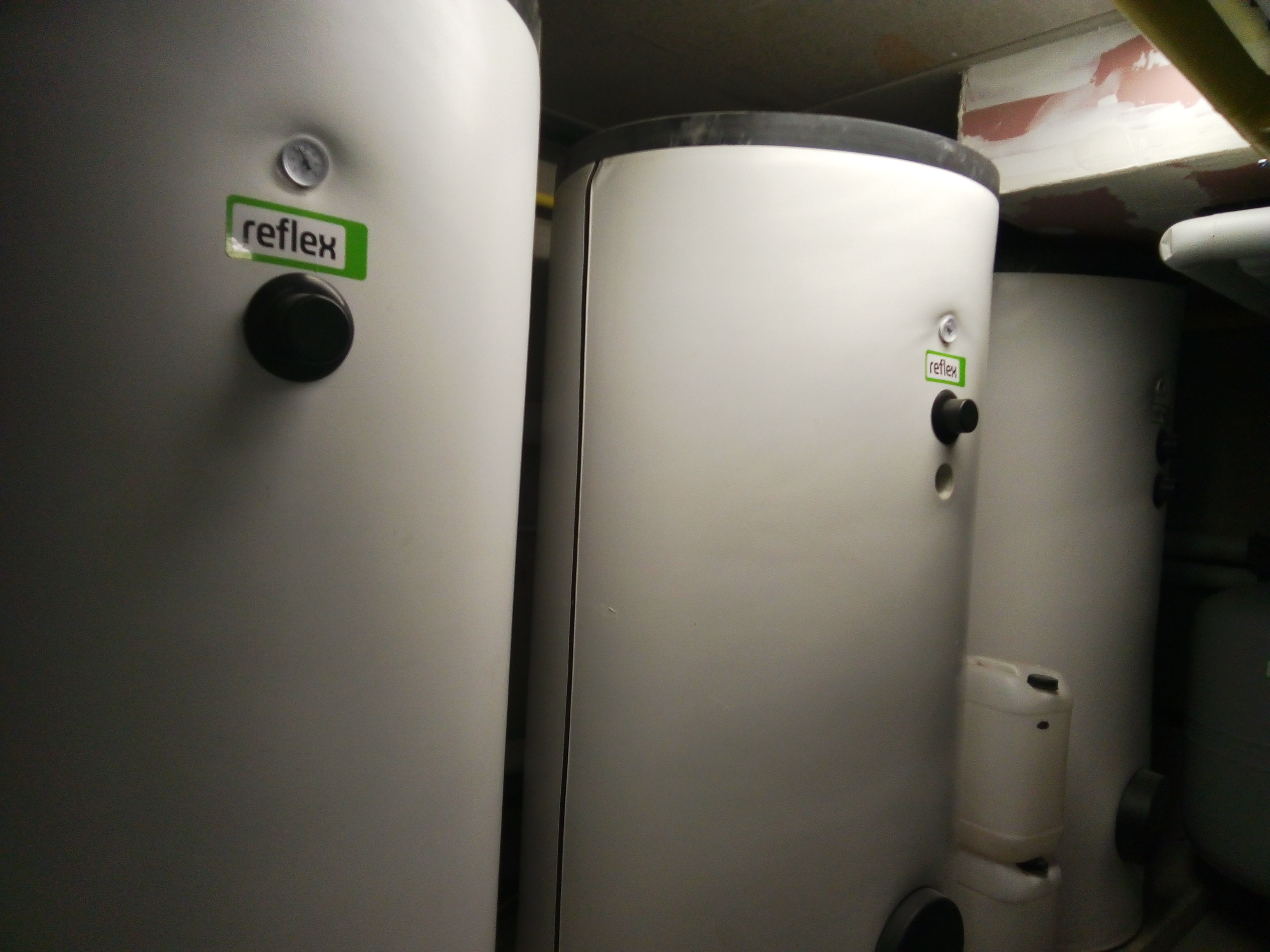 Geïsoleerde voorraadvaten voor SWW
│77
Stap 3E – (Energie)label (VIII.2.1.2)
Energielabel opwekker
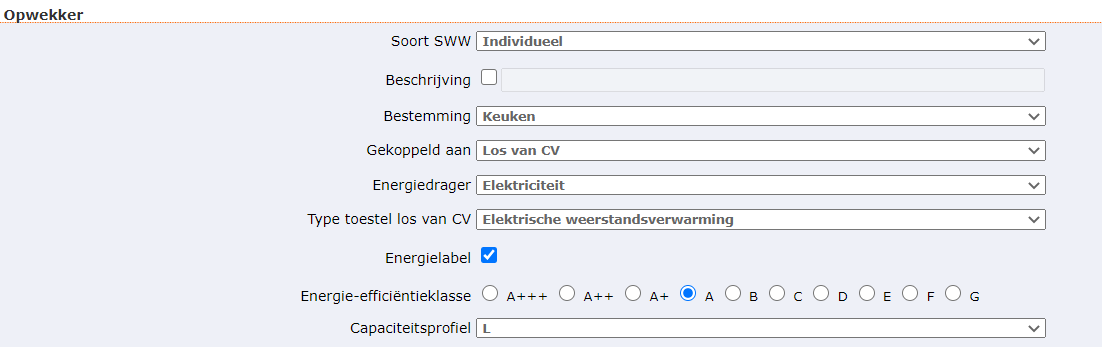 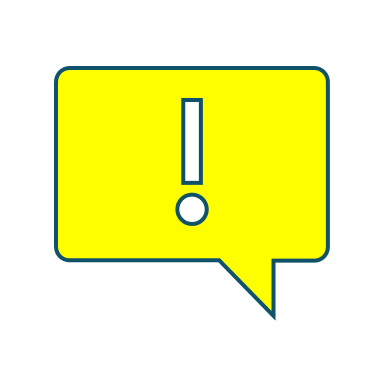 Geen invoer van energielabel mogelijk indien opwekker gekoppeld aan installatie voor RV met energiedrager ‘warmtenet’
│78
Stap 3E – (Energie)label (VIII.2.1.2)
(Energie)label voorraadvat
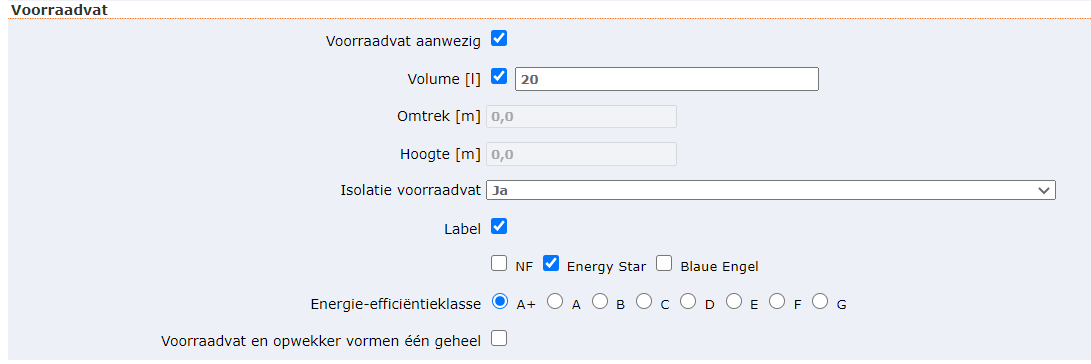 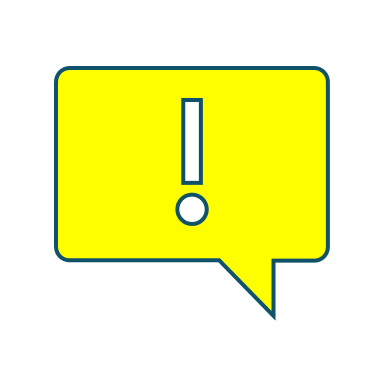 Meerdere labels aanwezig? Allemaal invoeren!
│79
Stap 3F - Distributie SWW
Gewone leidingen 
Individuele installaties
gewone leiding, lengte > 5 m
gewone leiding, lengte ≤ 5 m
Collectieve installaties
	geen lengte te bepalen

Hoe lengte gewone leidingen bij individuele installatie bepalen ? 
Meten van opwekker tot verste tappunt
horizontaal in vogelvlucht
verticaal werkelijke afstand
Twijfel : > 5m
Per installatie langste lengte invoeren
│80
Bepaling leidinglengte
Verticale afstand + vogelvlucht afstand
Indien niet mogelijk te bepalen of bij twijfel –> meer dan 5m !
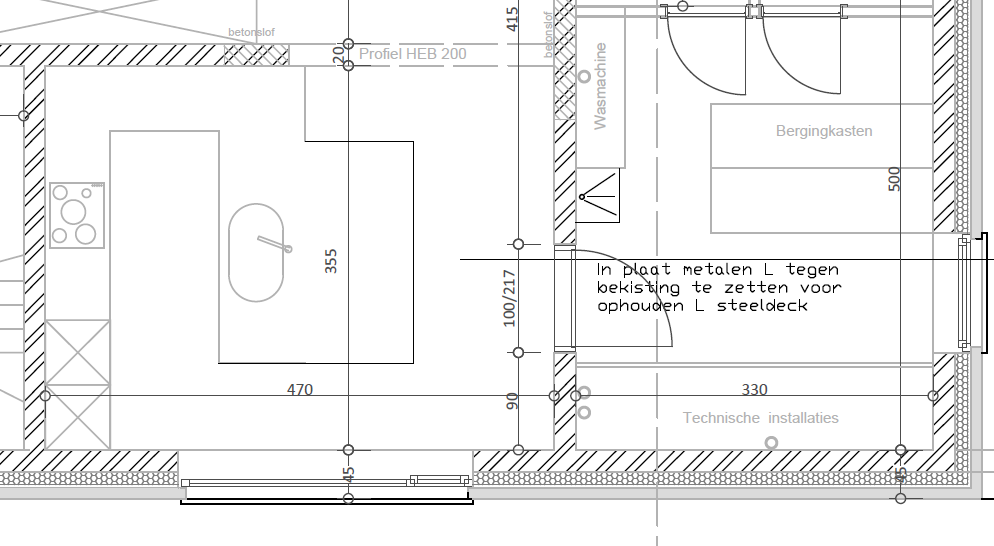 │81
[Speaker Notes: Leidinglengte = hoogte vanaf toestel (effectieve hoogte) + afstand in vogelvlucht van opwekker tot aan tappunt]
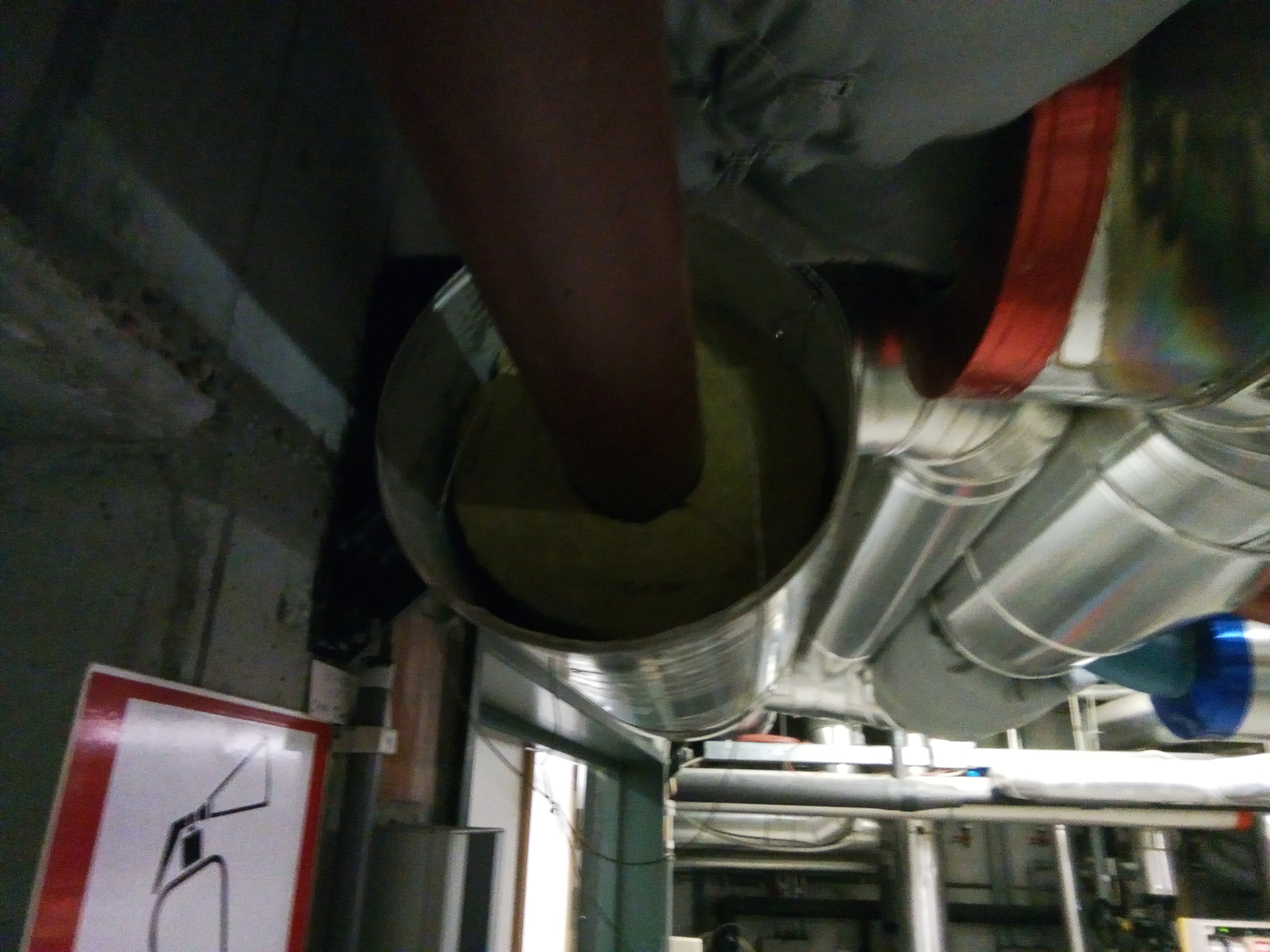 Stap 3F - Distributie SWW
Circulatieleidingen 
Geen lengte in te geven
Wel aanwezigheid isolatie invoeren
indien merendeel leidingen geïsoleerd  ‘geïsoleerd’
indien isolatie afwezig of minder dan de helft geïsoleerd  ‘niet geïsoleerd’
indien geen vaststelling mogelijk  ‘onbekend’
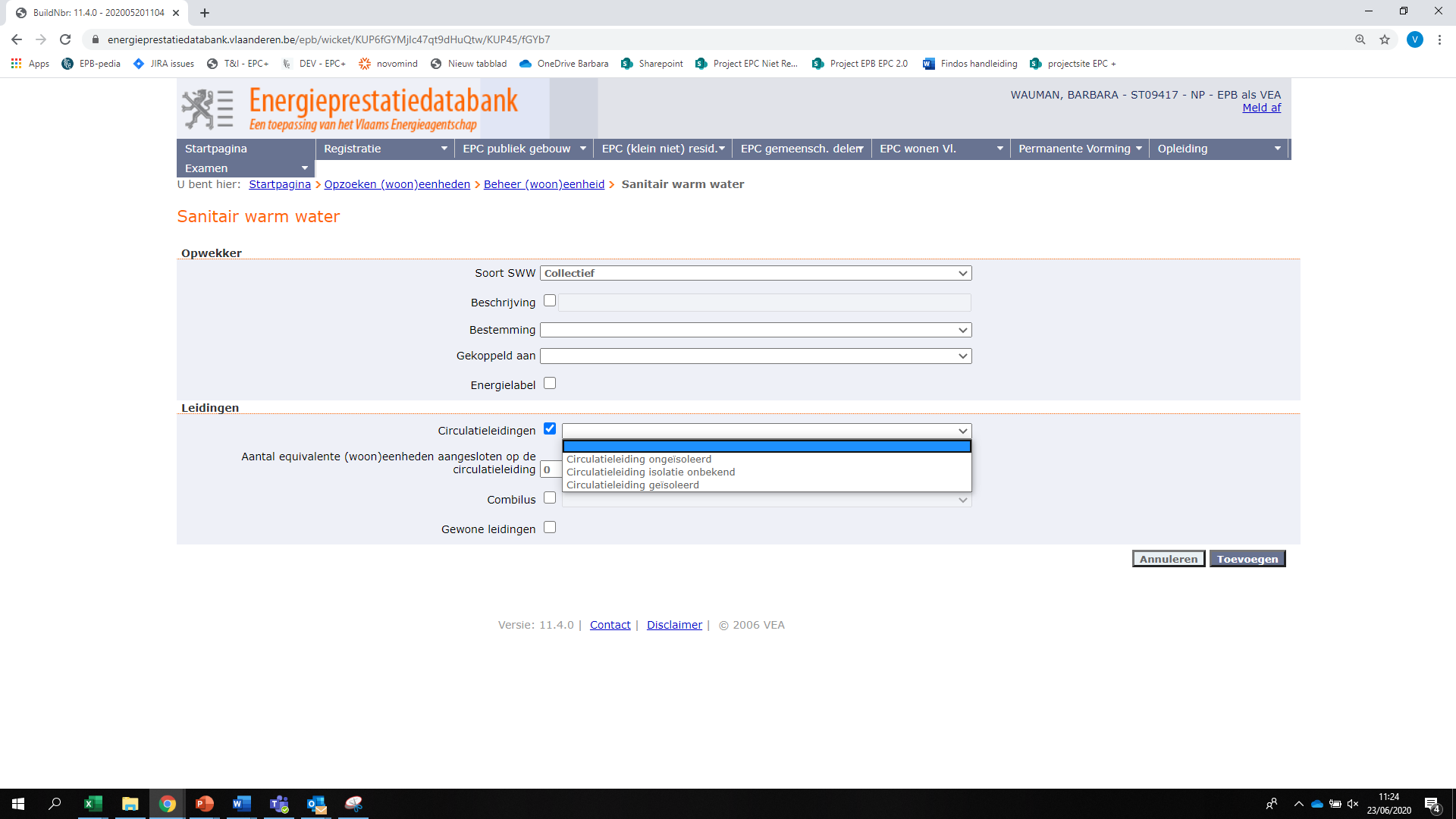 │82
Stap 3F - Distributie SWW
Circulatieleidingen bij collectieve installatie
Aantal (equivalente) eenheden op circulatieleiding
indien aantal onbekend: aantal eenheden in gebouw delen door aantal installaties voor SWW in gebouw
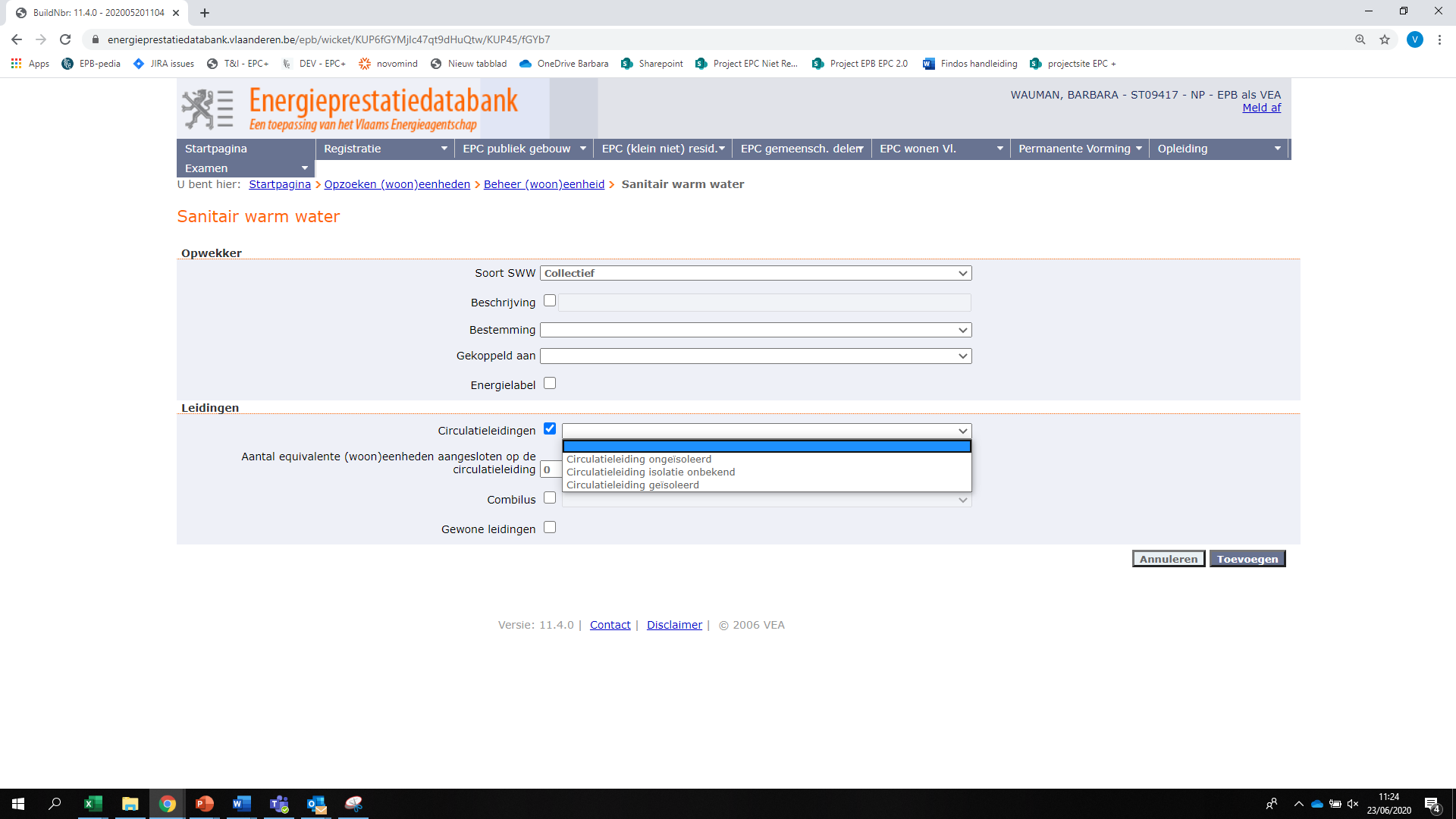 │83
Stap 3F - Distributie SWW
Combilusleidingen (invoer analoog aan circulatieleidingen) 
Geen lengte in te geven
Wel aanwezigheid isolatie invoeren
indien merendeel leidingen geïsoleerd  ‘geïsoleerd’
indien isolatie afwezig of minder dan de helft geïsoleerd  ‘niet geïsoleerd’
indien geen vaststelling mogelijk  ‘onbekend’
Enkel bij collectieve installaties
aantal equivalente (woon)eenheden op circulatieleiding
indien aantal onbekend, aantal eenheden in gebouw delen door aantal systemen voor SWW in gebouw
│84
Combilusleiding
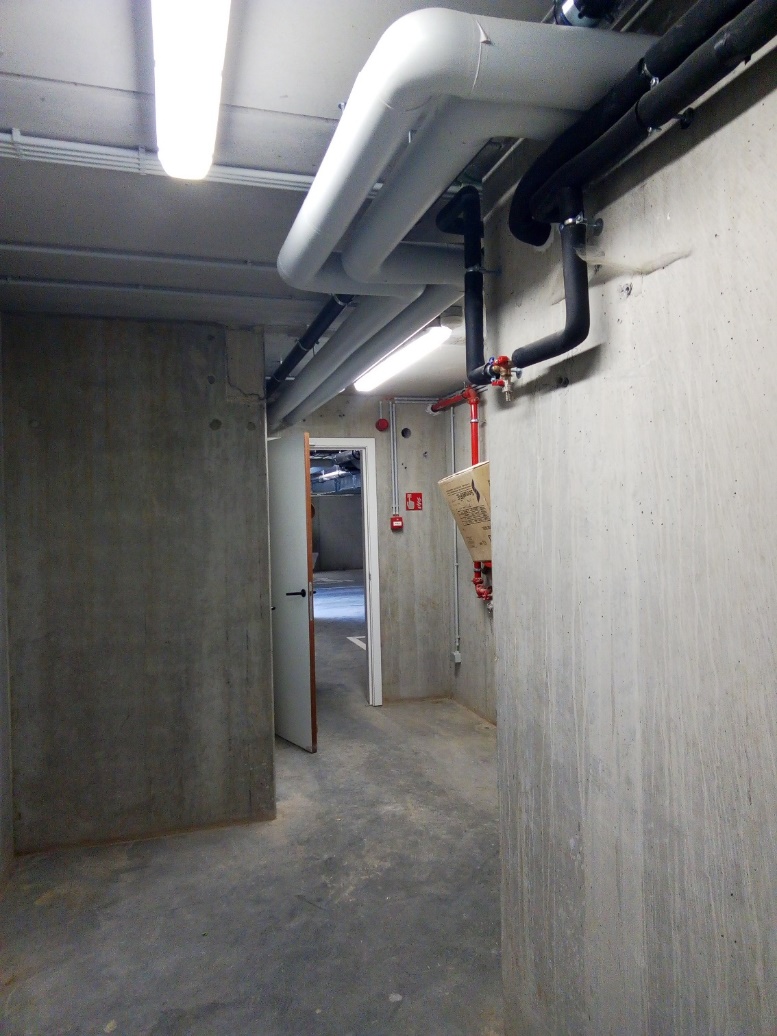 Geïsoleerde combilus
│85
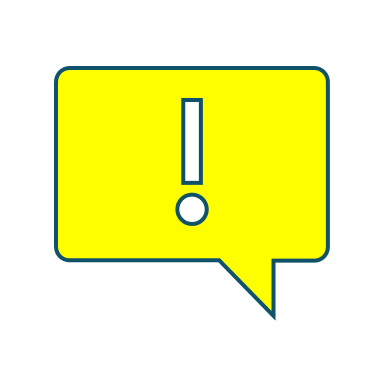 Stap 3F - Distributie SWW
Elektrisch verwarmingslint
Elektrische kabel 
voor bescherming tegen bevriezing
om distributieverliezen te minimaliseren
niet in software invoeren!
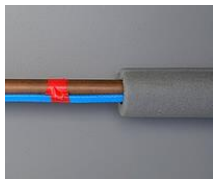 │86
(Equivalente) eenheden
Herinner uit deel VI Ruimteverwarming
Eenheid 
1 wooneenheid = 1 E
1 kleine niet-residentiële eenheid = 1 E
Equivalente eenheid
3 studentenkamers = 1 EQ E
Grote niet-residentiële bestemming(en) = 1 EQ E
Niet-residentieel deel niet opgenomen in EPC van wooneenheid = 2 EQ E in totaal (ook omgekeerd van toepassing)
Niet-residentieel deel wel opgenomen in EPC van wooneenheid = 1 EQ E in totaal (ook omgekeerd van toepassing)
Eenheid met onbekende bestemming = 1 EQ E
Gemeenschappelijke ruimten van een appartementsgebouw = 0 EQ E
│87
De energiedeskundige stelt het volgende vast:
In de technische ruimte staat een collectief voorraadvat voor SWW van 600l gevoed door een ketel op gas die ook instaat voor de opwekking van ruimteverwarming. Het vat is geïsoleerd. Er zijn geen andere gegevens te achterhalen.
Water in voorraadvat wordt opgewarmd via een externe warmtewisselaar.
Het sanitair warm water wordt verdeeld via een ongeïsoleerde circulatieleiding.
Er zijn 3 appartementen en 2 winkels (kNR) aanwezig in het gebouw + de gemeenschappelijke delen. Alle zijn aangesloten op de installatie en op de circulatieleidingen. 

Wat voert de energiedeskundige in de software in?
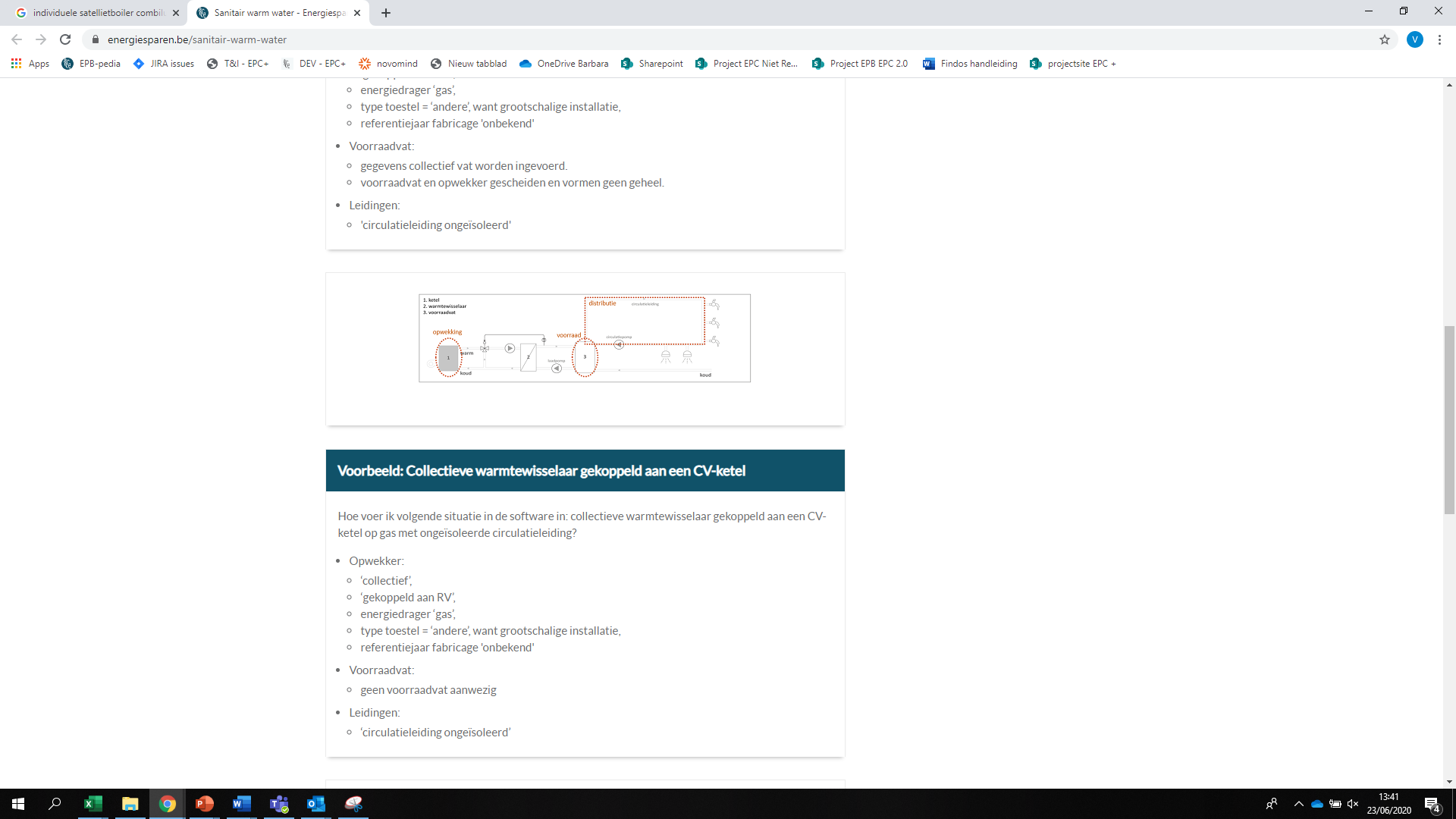 Oplossing:
Opwekker
Soort = ‘collectief’ 
Gekoppeld aan RV 
Energiedrager = ‘gas’
Type toestel gekoppeld aan CV = ‘Andere’, want grootschalige installatie
Referentiejaar fabricage = ‘onbekend’
Voorraad
Volume 600l
Isolatie aanwezig
Geen energielabel of andere labels 
Voorraadvat en opwekker zijn gescheiden (externe warmtewisselaar) en vormen dus geen geheel  niet aanvinken
Aantal EQ E = 5
Leidingen
‘Circulatieleiding ongeïsoleerd’
Aantal EQ E = 5
Stappenplan SWW - Stap 4 (VIII.3)
Overzicht invoerparameters
Zie deel X: Zonne-energie
Oriëntatie, 
Apertuuroppervlakte
Aantal (equivalente) eenheden
Soort opwekker voor naverwarming van SWW
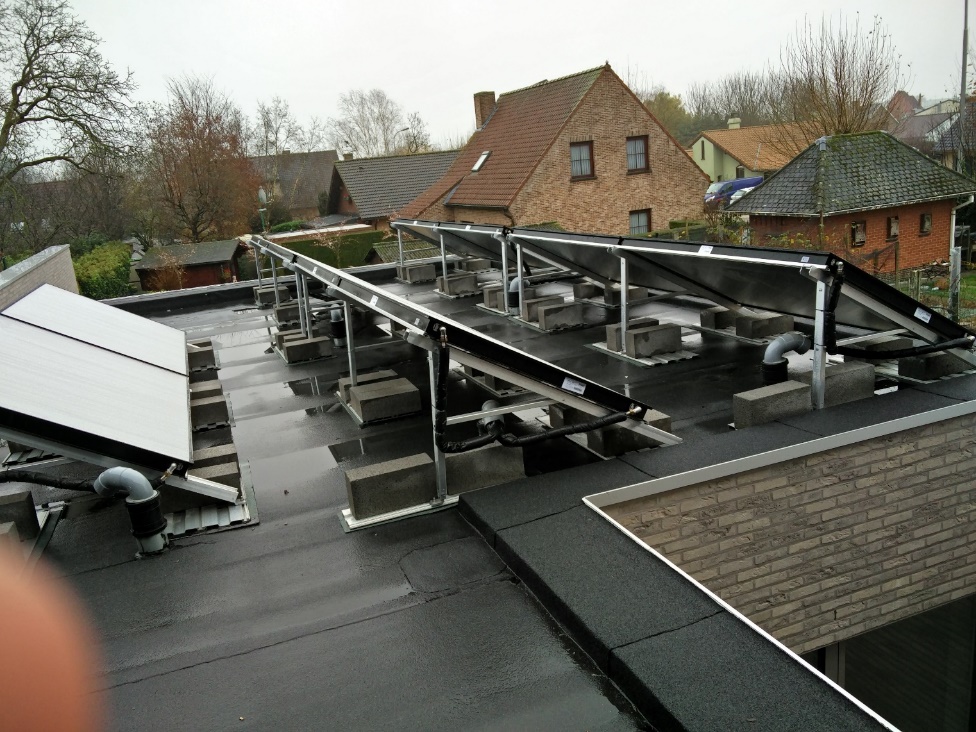 │90
Deel VIII Sanitair warm water
Algemene principes Sanitair Warm Water
Installaties voor SWW
Opwekking
Opslag
Distributie
Afgifte
Stappenplan 
Specifieke bewijsstukken
Sanitair warm water in EPC
Specifieke bewijsstukken (VIII.2)
(Energie)labels
Energielabel opwekker
Energielabel voorraadvat
Productlabel voorraadvat: blaue engel, energy star of NF
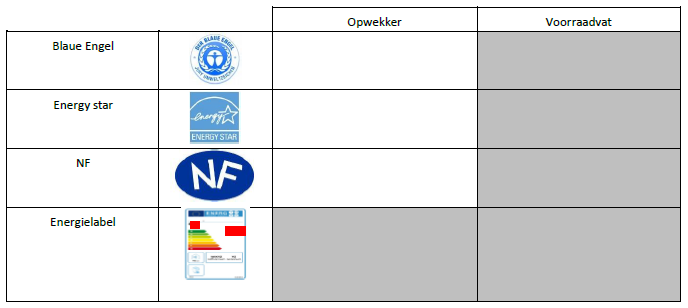 │92
Energielabel (VIII.2.1.2)
Energielabel opwekker 
Opwekker = te herkennen aan icoon ‘kraantje’
energieklasse  (pijltje met klasse)
capaciteitsprofiel (letter bij kraantje)
tapprofiel en energieklasse geven minimaal rendement bij achterliggende berekening van kengetal
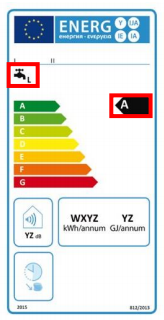 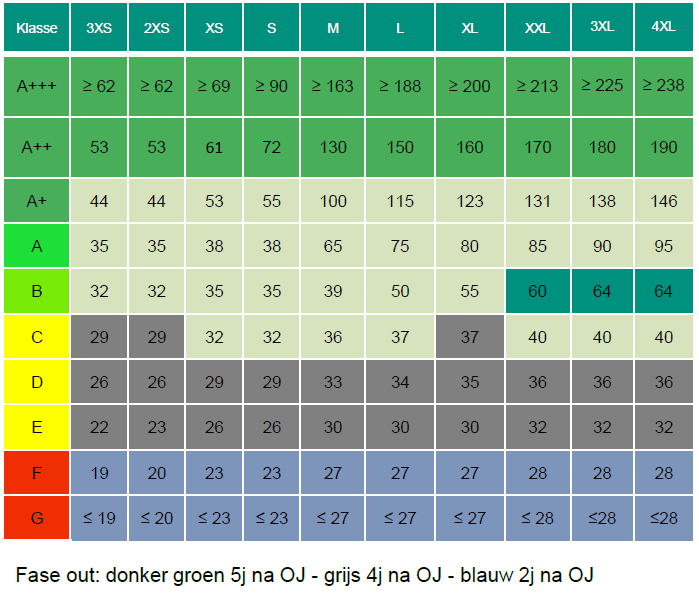 │93
[Speaker Notes: Energielabel met vermelde energieklasse en tapprofiel
Recht is FF tabel voor het geval er geen berekende energie-efficientie is die berekend en voor handen is voor het toestel]
Energielabel - opwekker
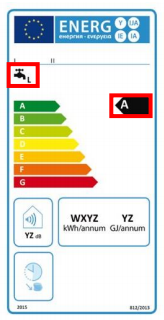 Energielabel opwekker 
Energieklasse A
Capaciteitsprofiel L
│94
Energielabel (VIII.2.1.2)
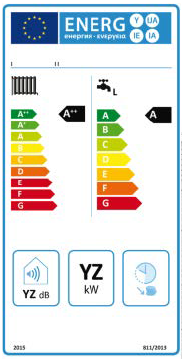 Energielabel opwekker 
Combitoestel = te herkennen aan icoon ‘kraantje’
toestellen voor ruimteverwarming & SWW
kijken naar info voor opwekking SWW
│95
Energielabel (VIII.2.1.2)
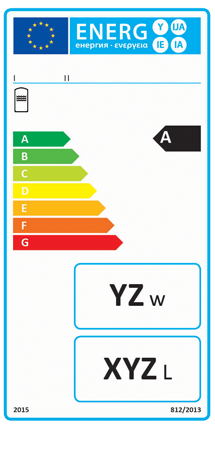 Energielabel voorraadvat 
Voorraadvat = te herkennen aan icoon ‘vat’
energieklasse (pijltje met klasse)
inhoud boilervat (aantal liter water)
warmhoud verlies (aantal W verlies)  niet in te voeren
│96
Energielabel - voorraadvat
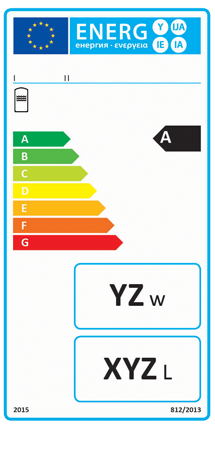 Energielabel voorraadvat 
Energieklasse A
Inhoud boilervat 180 liter
180L
│97
Energielabel (VIII.2.1.2)
Pakketlabel voorraadvat
Energieklasse gecombineerd product mag niet worden ingevoerd
b.v. zonneboiler met voorraadvat
Enkel energieklasse installatie SWW
let altijd op icoontjes ‘kraan’ en ‘vat’
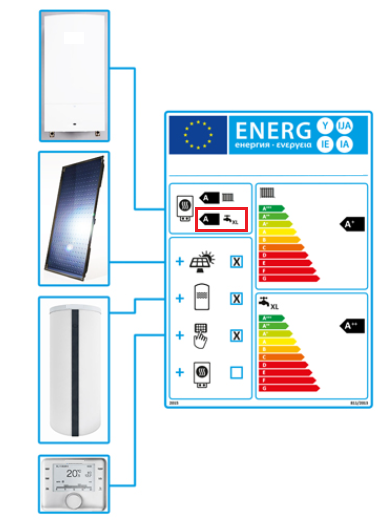 │98
Kenplaat (VIII.2.2)
Op toestel aanwezige kenplaat
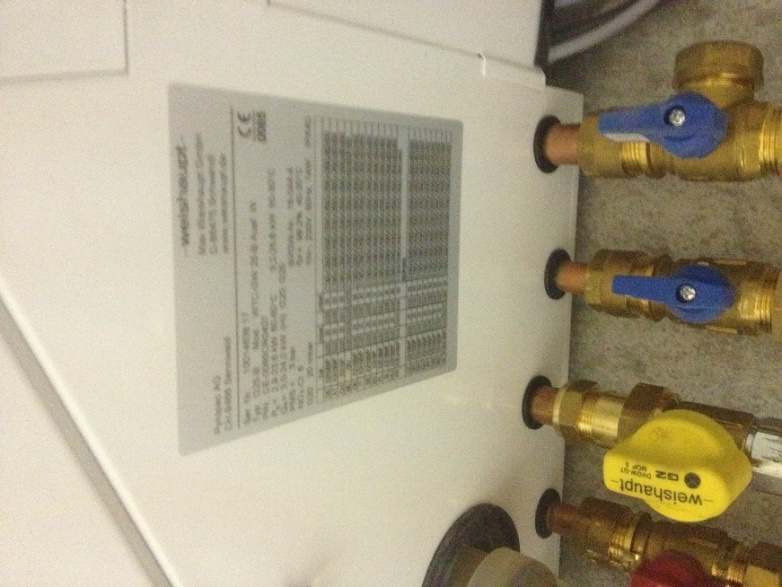 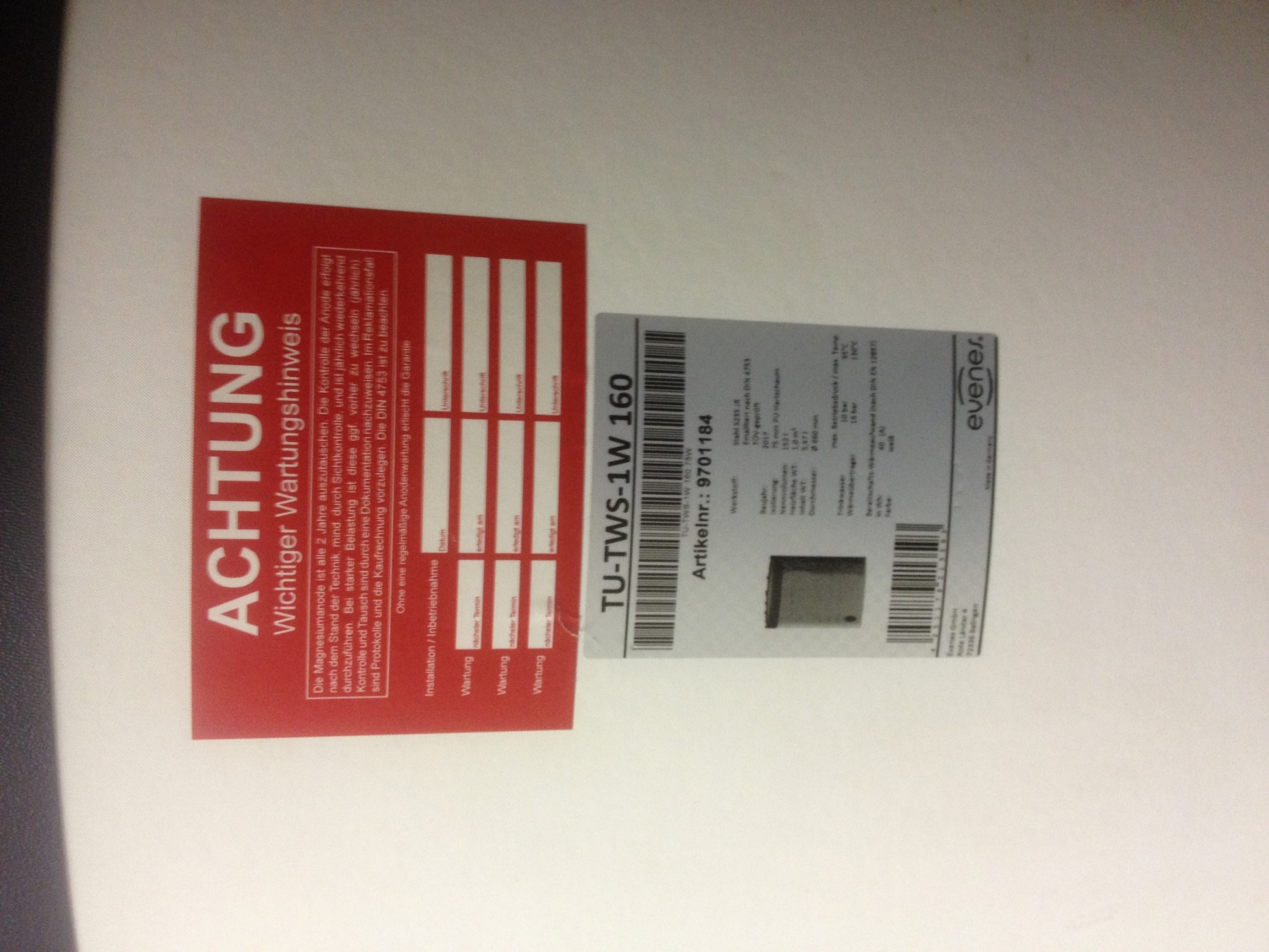 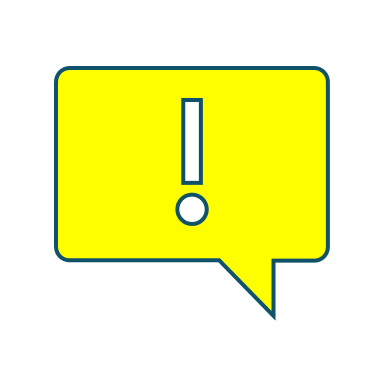 Kenplaat is vaak te vinden op achter/zijkant toestel 
of binnenzijde van mantel
│99
Kenplaat (VIII.2.2)
Informatie af te lezen op kenplaat voorraadvat
Referentiejaar fabricage
Isolatie 
Inhoud voorraadvat
Warmteverlies (niet in te voeren)
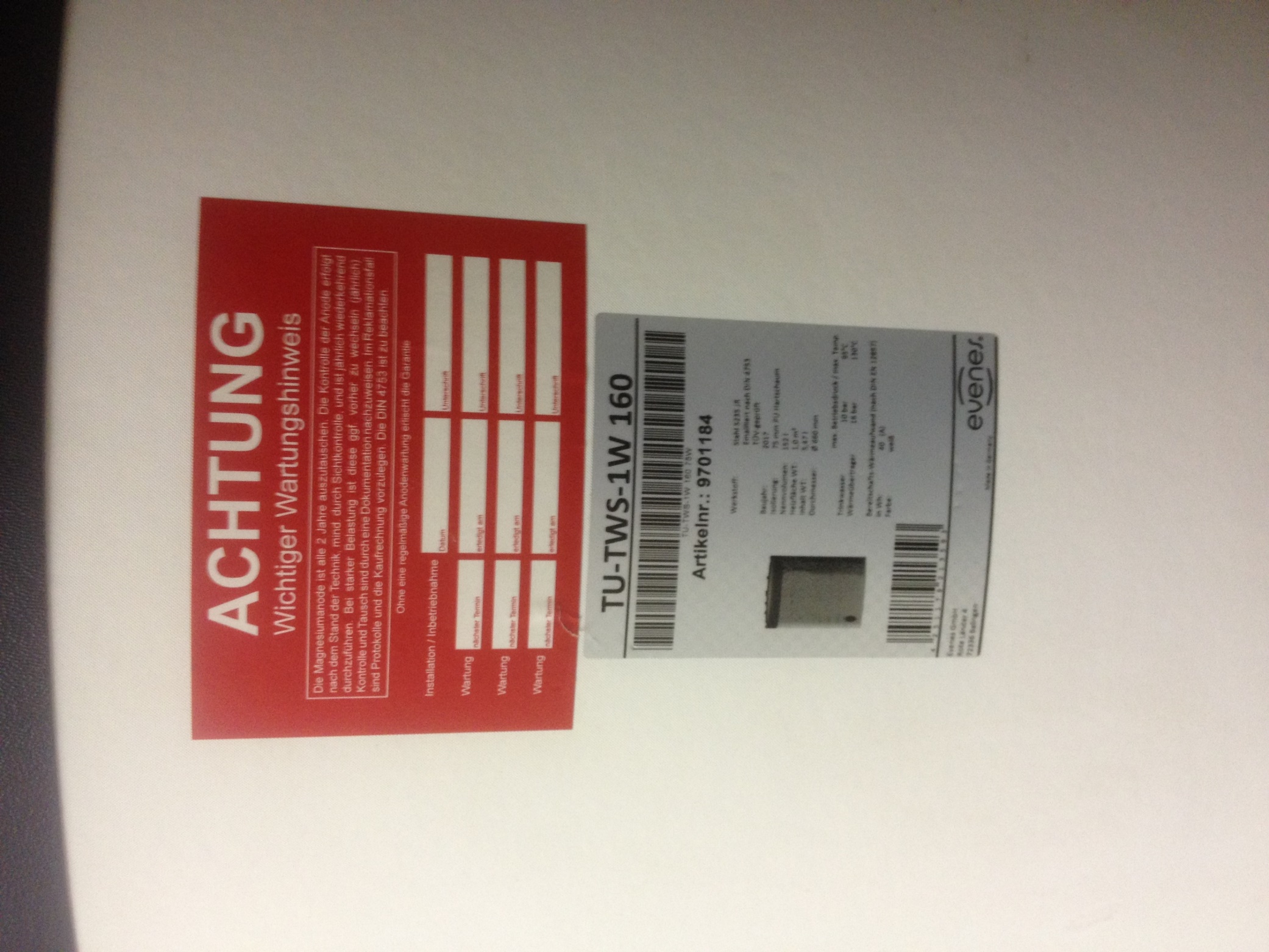 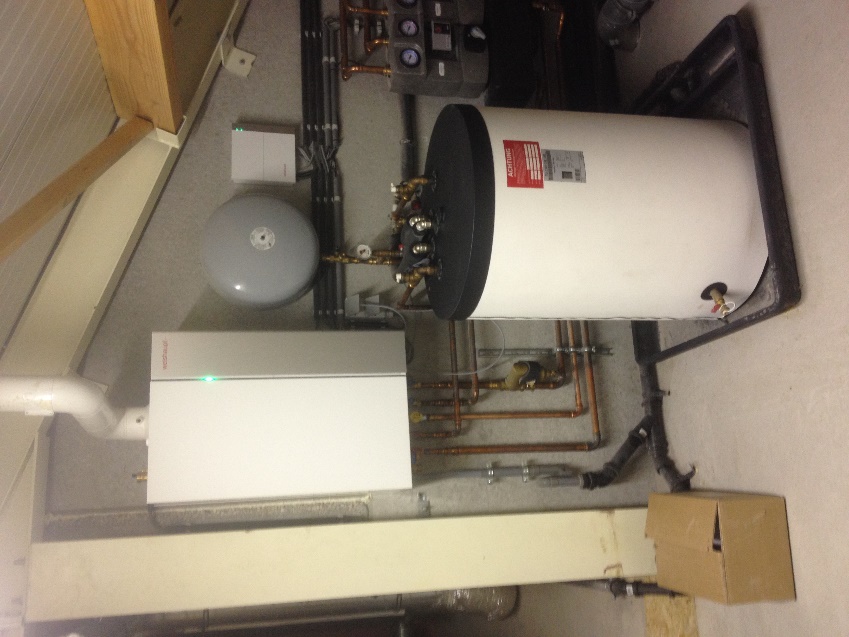 │100
[Speaker Notes: Info vermeld op het boilervat wat info vermeld die nodig is voor de invoer in de software]
Halfopen woning
│101
Vaststellingen installaties SWW
VARIANT 1
Douche en bad bediend door een doorstromer op gas, gekoppeld aan de CV-ketel
Keukenaanrecht bediend door elektrische boiler 10l onder het aanrecht

Oplossing:
De energiedeskundige voert 2 installaties voor SWW in de software in
Doorstromer
Elektrische weerstandsverwarming
│102
Software invoer
VARIANT 1 – Installatie voor SWW met bestemming ‘keuken’
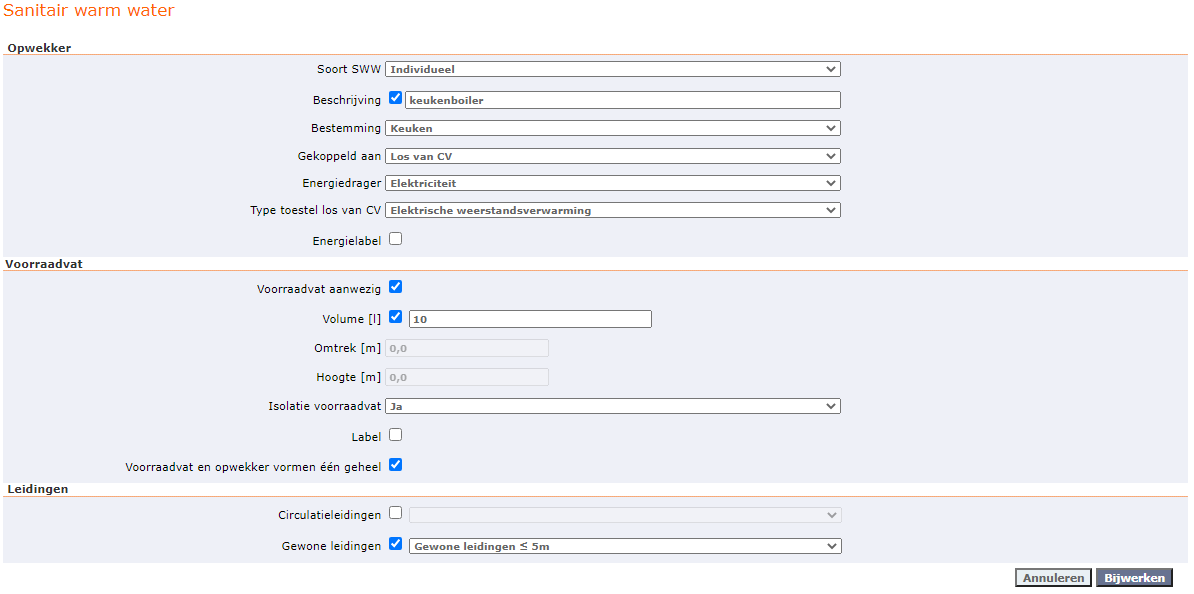 │103
Software invoer
VARIANT 1 – Installatie voor SWW met bestemming ‘badkamer’
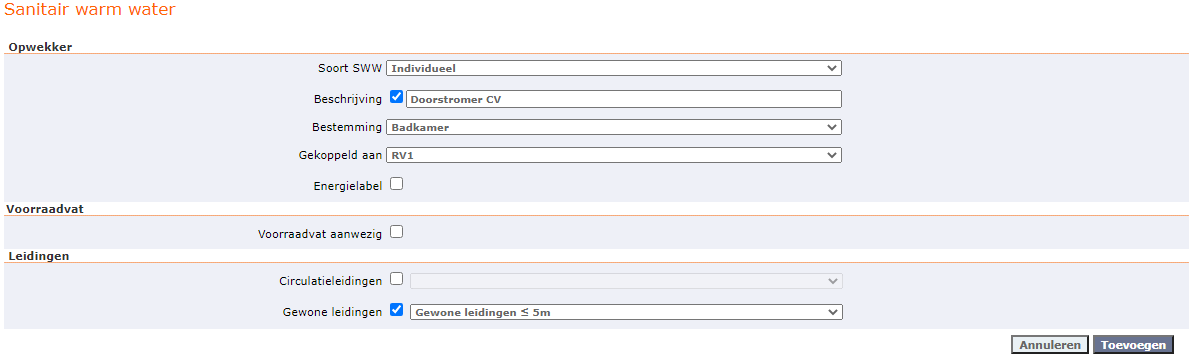 │104
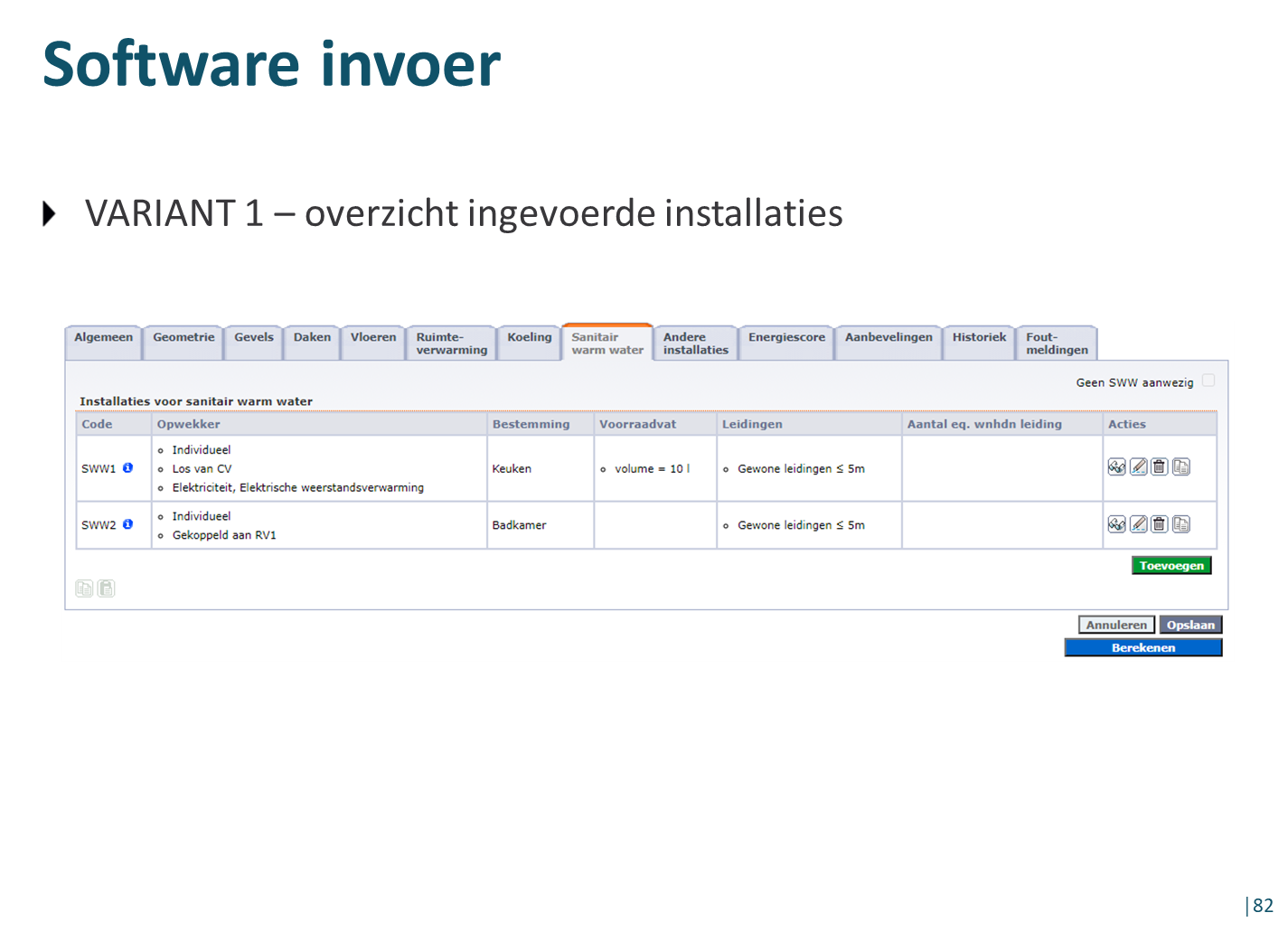 Software invoer
VARIANT 2
Douche, bad én keukenaanrecht worden bediend door een doorstromer, gekoppeld aan CV-ketel
│106
Software invoer
VARIANT 2 – Installatie voor SWW met bestemming ‘keuken en badkamer’
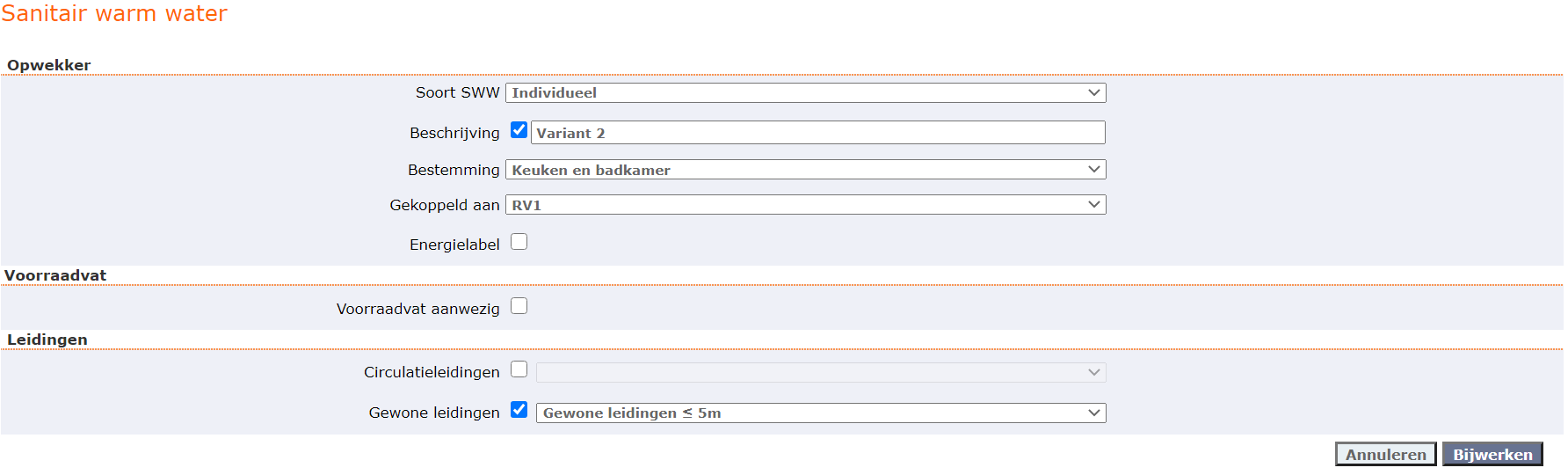 │107
Deel VIII Sanitair warm water
Algemene principes Sanitair Warm Water
Installaties voor SWW
Opwekking
Opslag
Distributie
Afgifte
Stappenplan 
Specifieke bewijsstukken
Sanitair warm water in EPC
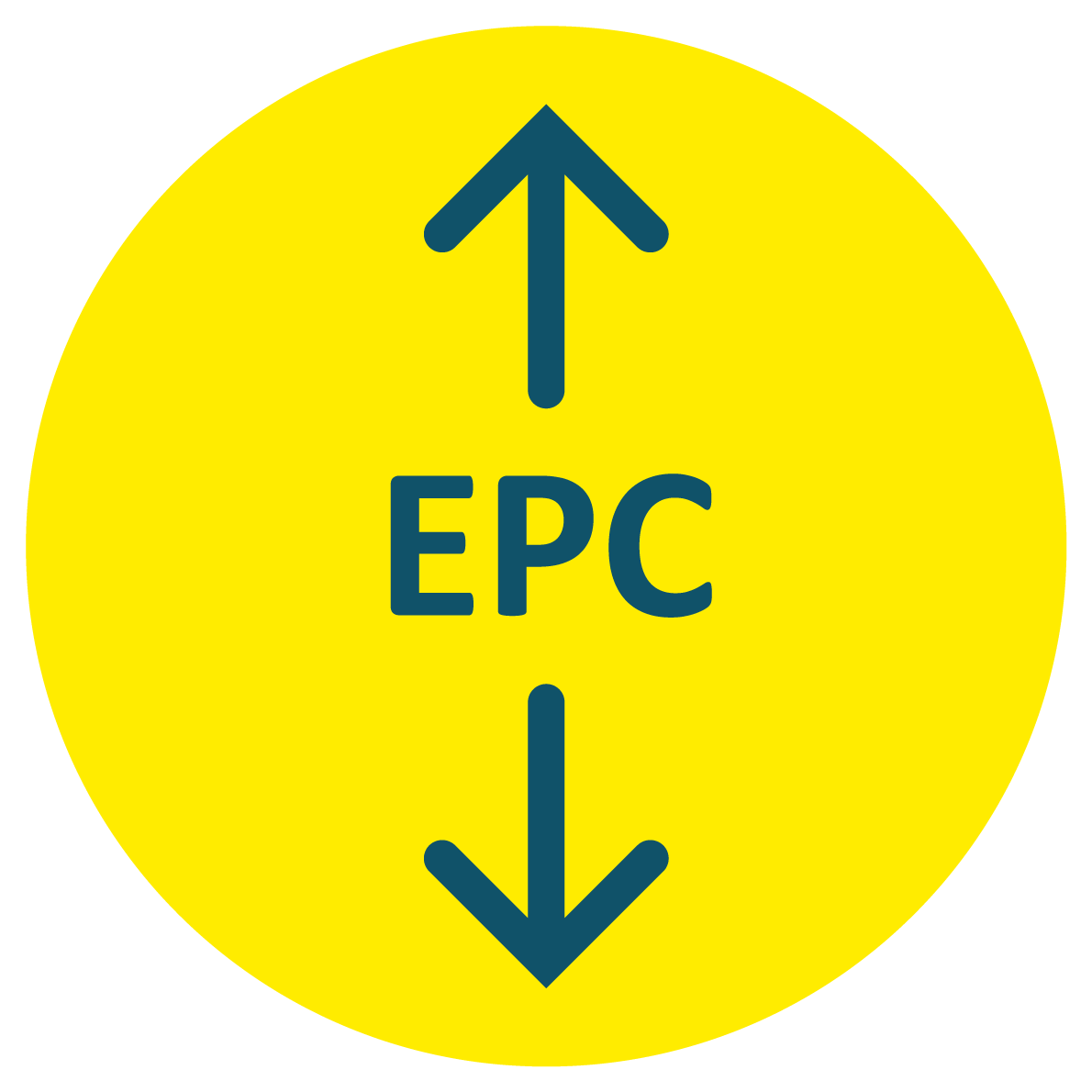 Installatie voor SWW in EPC
Uitgangspunten 
Bij wooneenheden
Alle eenheden worden verondersteld altijd basisvoorziening aan SWW te hebben
Er wordt dus altijd een minimaal tapdebiet verondersteld, ook in eenheden waar geen installatie voor SWW aanwezig is 
Tapdebiet wordt automatisch berekend i.f.v. volume eenheid
Indien geen installatie aanwezig  software rekent forfaitair elektrische weerstandsverwarming incl. opslag
Bij kleine niet-residentiële eenheden
Enkel inrekenen SWW indien installatie effectief aanwezig is
Tapdebiet wordt forfaitair berekend i.f.v. bestemming van eenheid en invoergegevens installatie
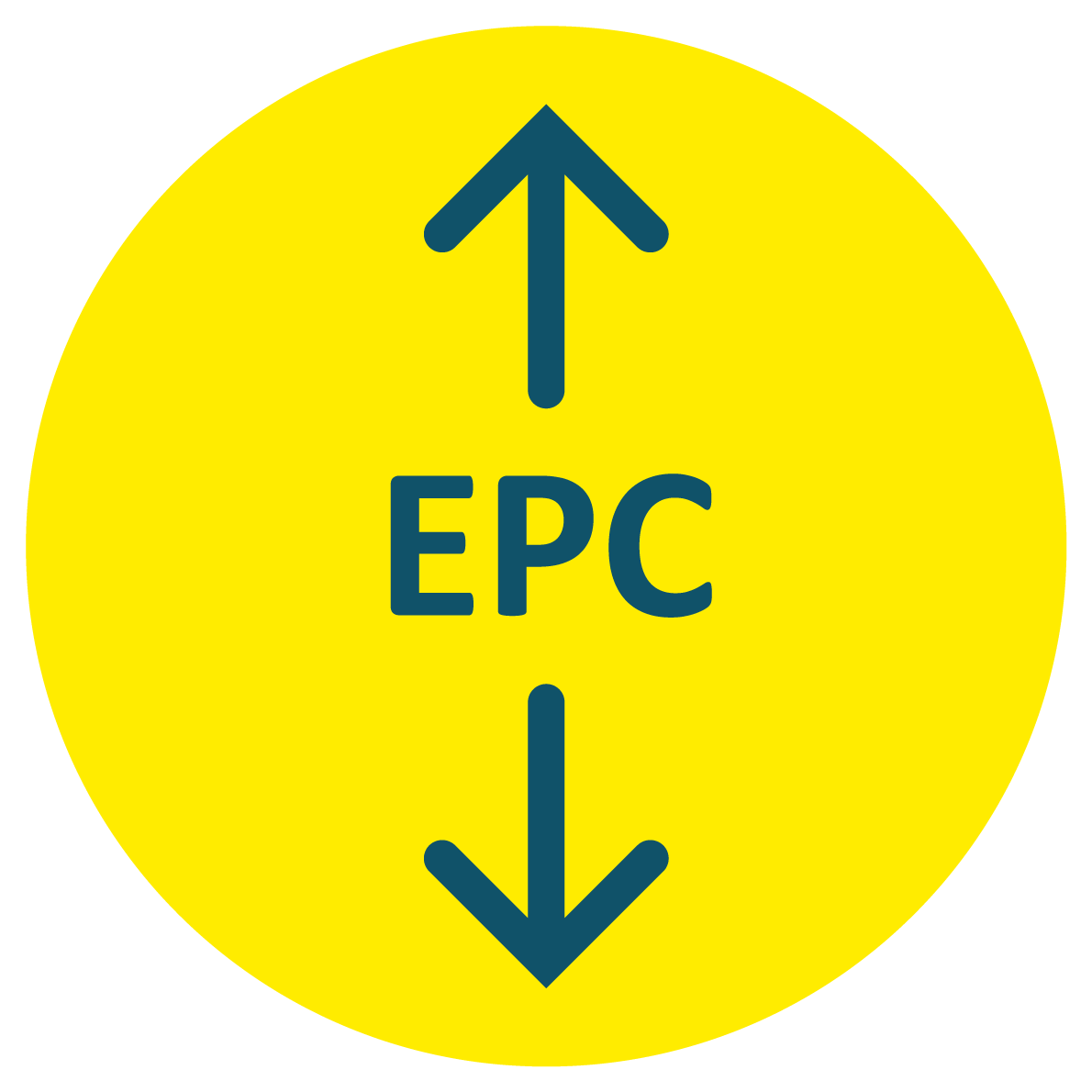 Installatie voor SWW in EPC
Impact op kengetal?
Warmteverliezen door opwekking, distributie én opslag SWW
Reductie van deze verliezen mogelijk door 
Efficiëntere opwekking 
Isolatie leidingen + voorraadvaten
Zonneboiler
zonneboiler enkel voor keuken wordt niet verrekend

Impact op certificaat?
Formulering aandachtspunten m.b.t. sanitair warm water
Bij woningen: geen berekening van prijsindicaties voor SWW-installatie

Zie formulestructuur op 
https://www.vlaanderen.be/epc-pedia/documenten-voor-energiedeskundigen
EINDE   DEEL  VIIISanitair warm water
│111